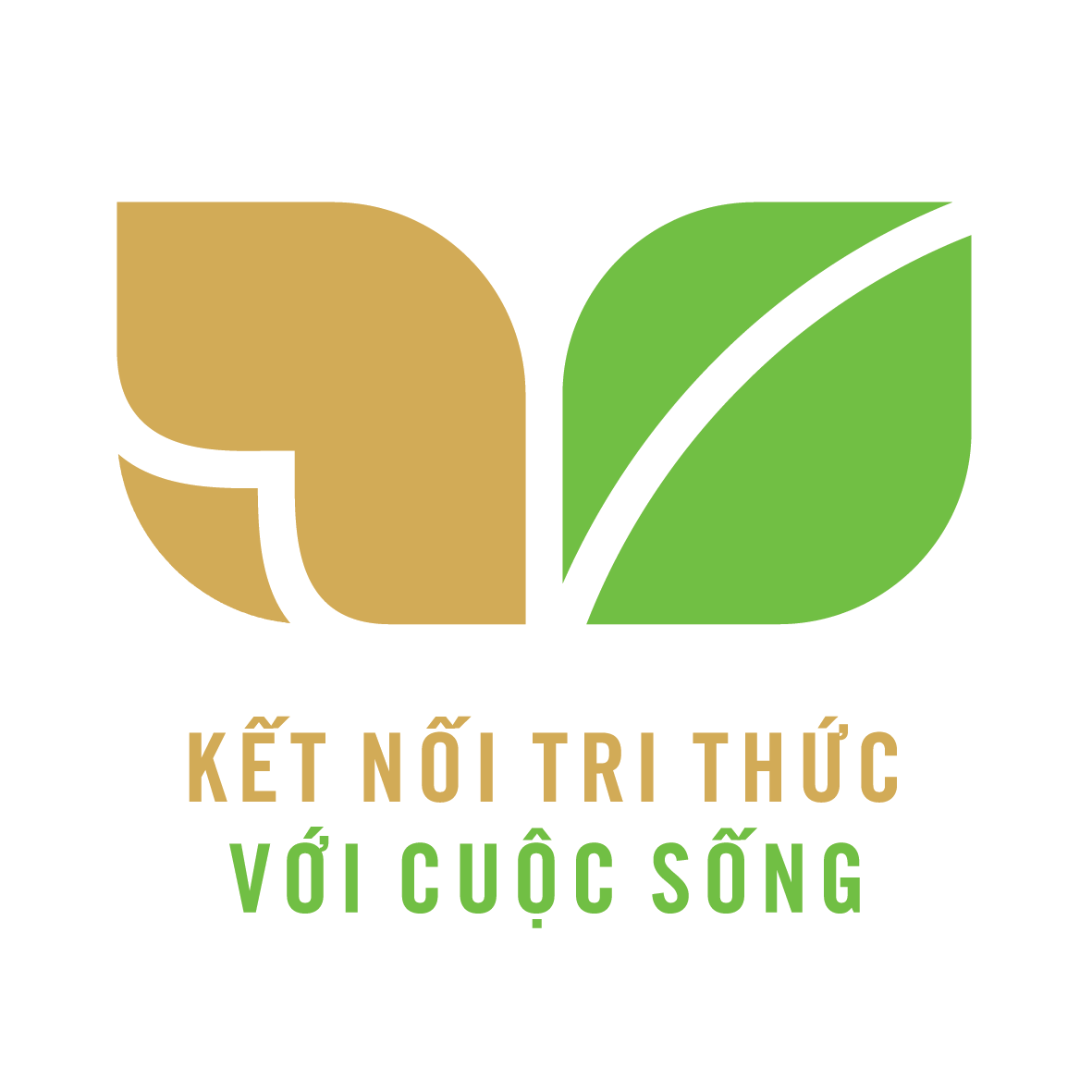 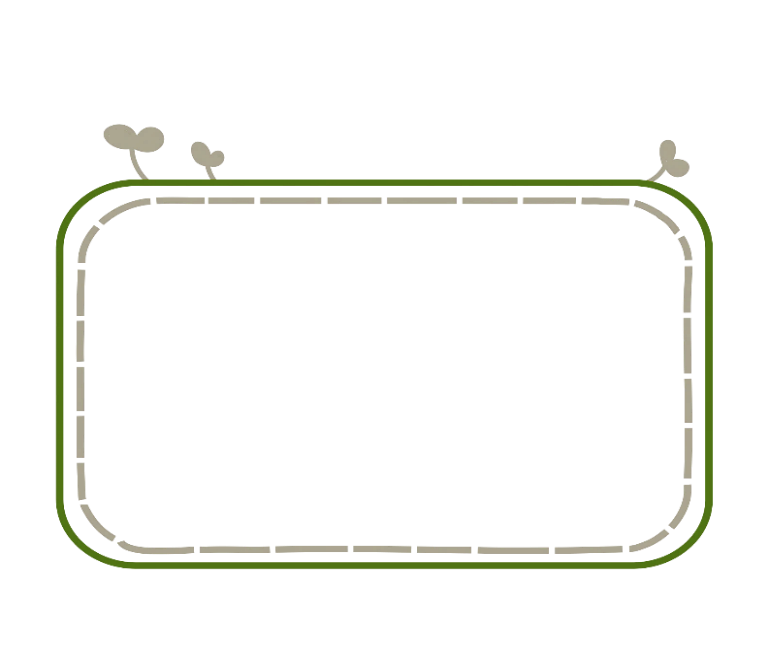 Tiếng Việt 3
Viết
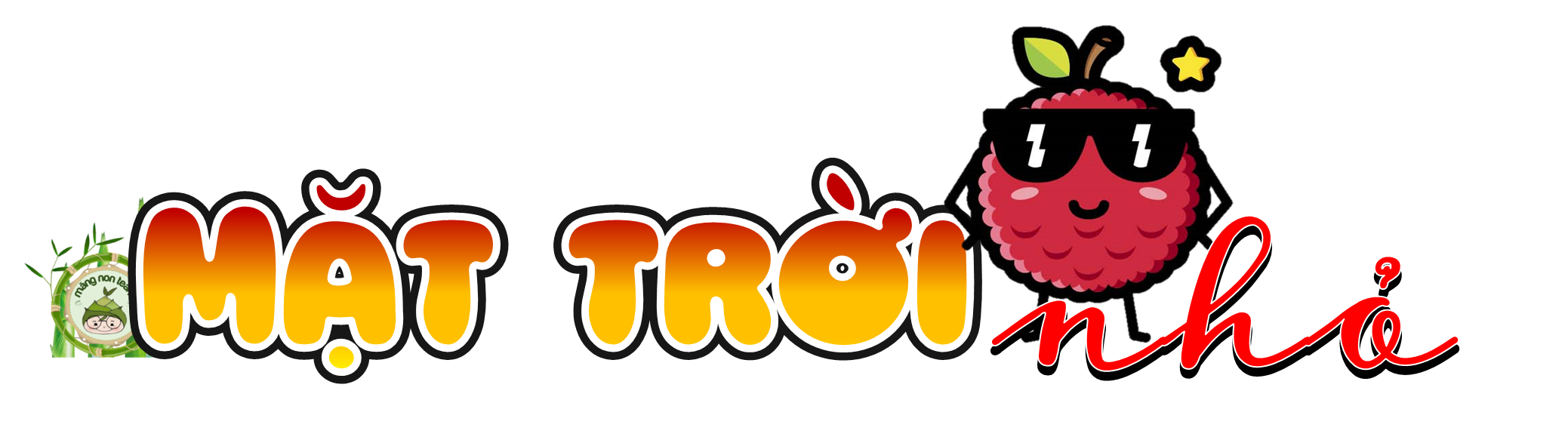 Trang 29
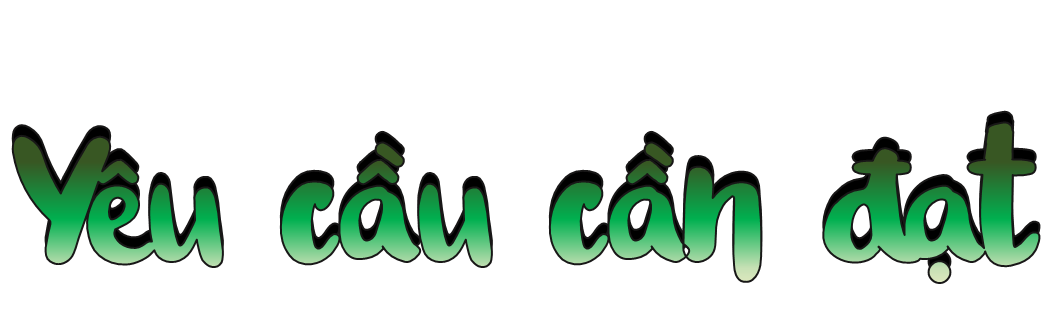 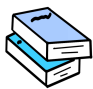 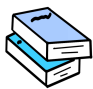 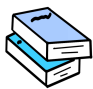 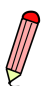 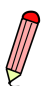 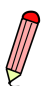 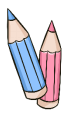 Viết đúng chính tả bài thơ “Mặt trời nhỏ” 	trong khoảng 15 phút.
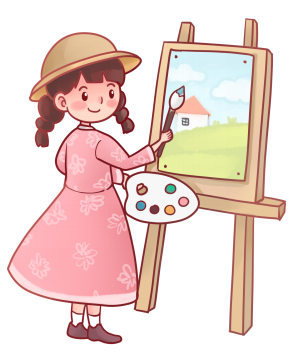 Phân biệt ng/ngh, tìm các từ 
chỉ hoạt động bắt đầu bằng ng/ngh.
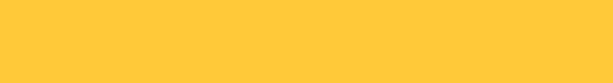 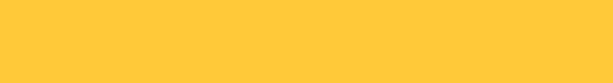 Biết yêu cảnh đẹp, quê hương 		qua bài viết.
KHỞI ĐỘNG
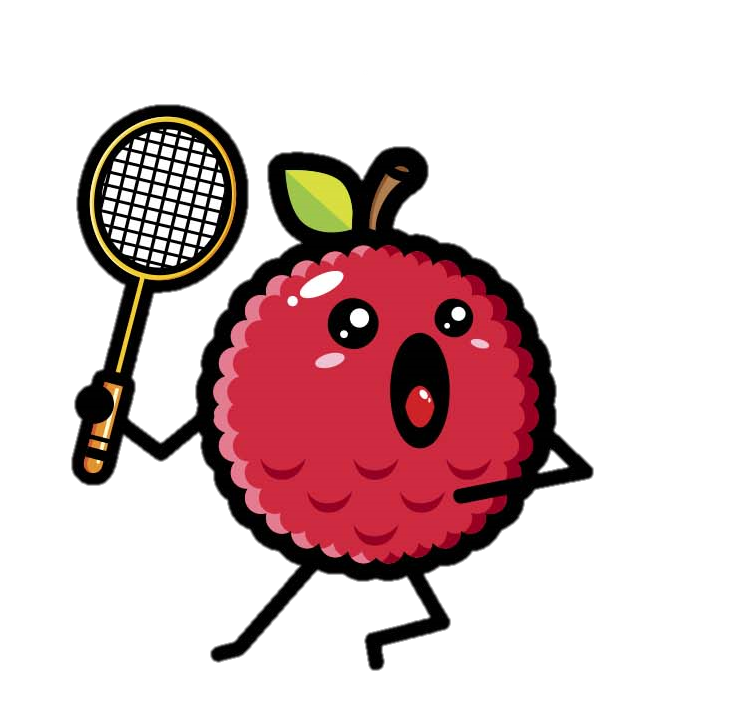 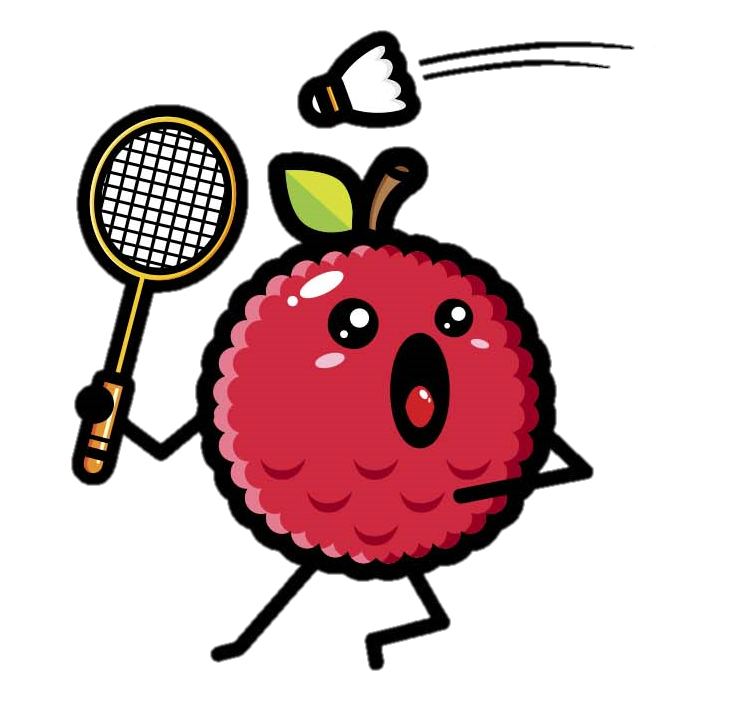 1
3
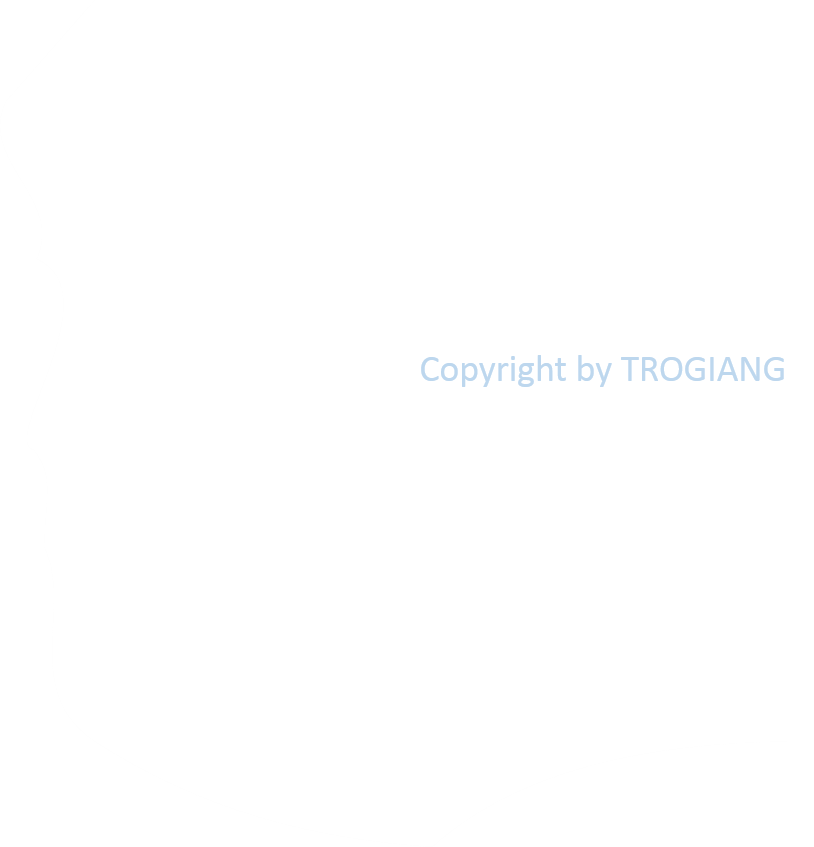 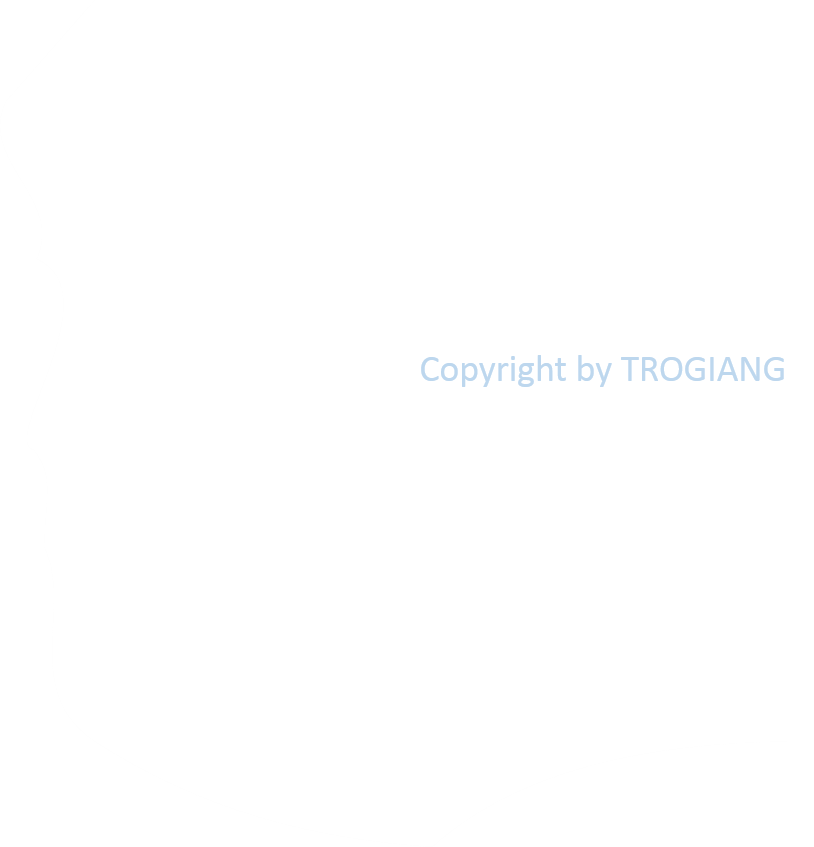 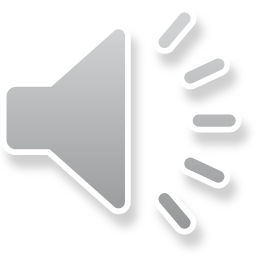 Trái đất nóng lên làm cho băng ở Nam Cực đang tang dần. Chú chim cánh cụt bé nhỏ bị lạc đàn bởi tảng băng trôi. Em hãy trả lời đúng các câu hỏi để giúp chú trở về với đàn của mình nhé!
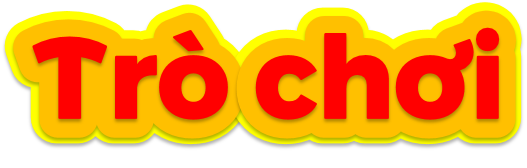 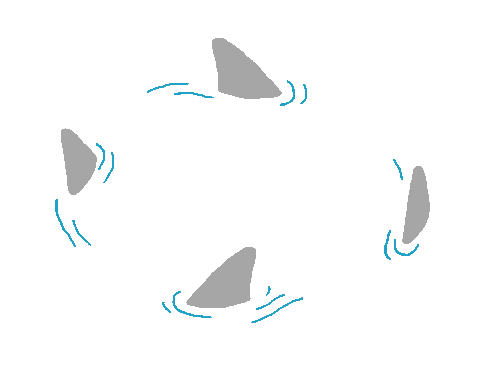 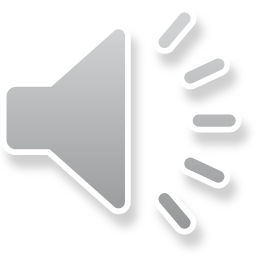 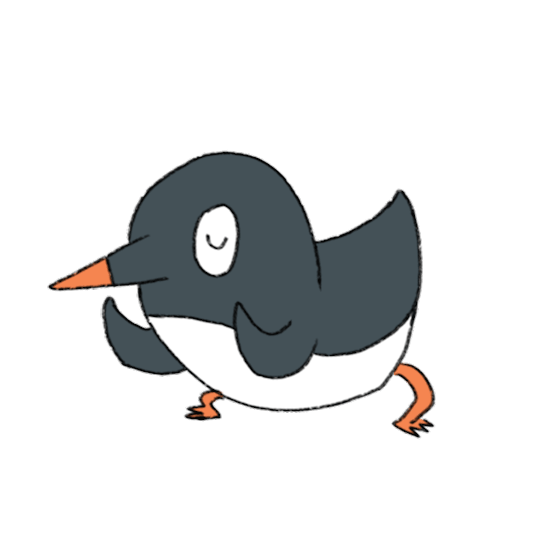 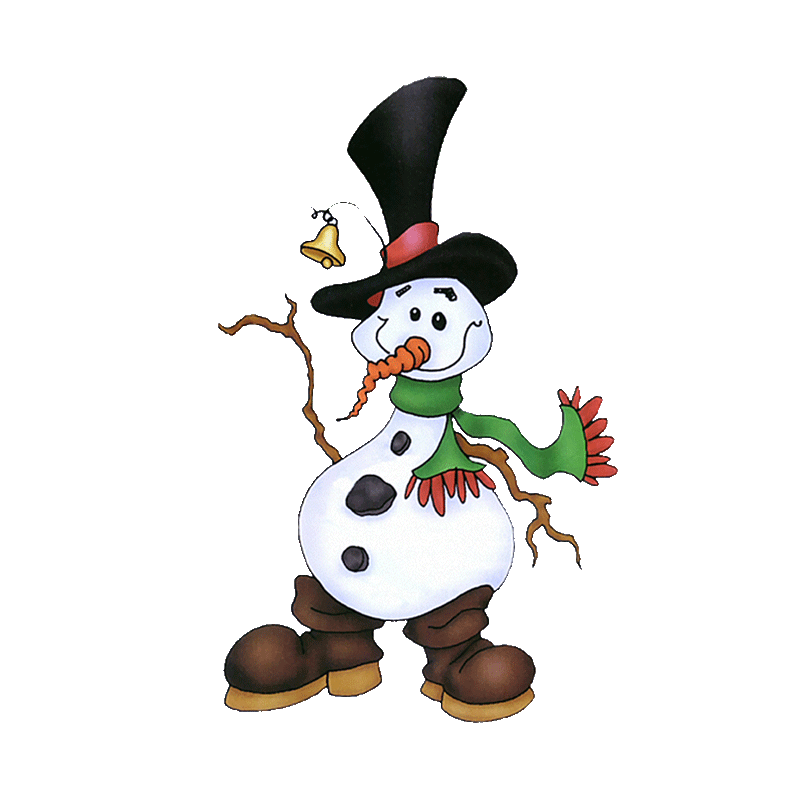 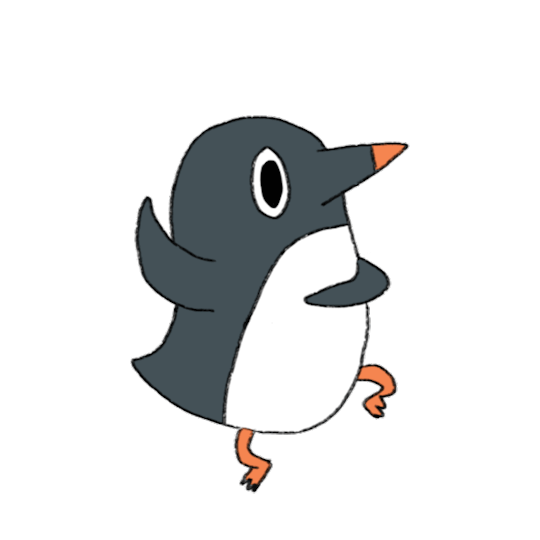 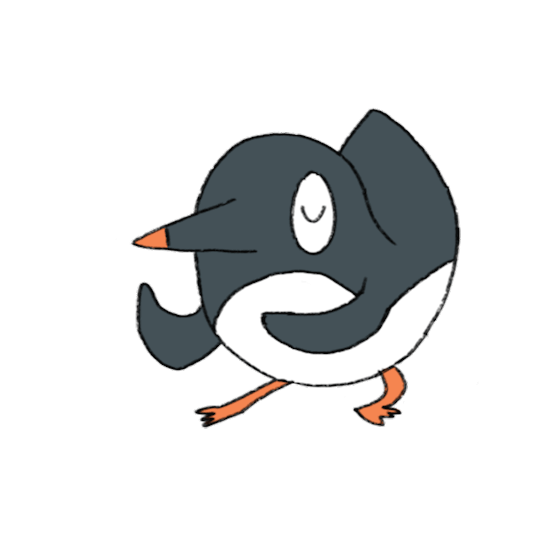 Tảng băng trôi
Tảng băng trôi
2
Play
Design by TRO GIANG
youtube.com/trogiang
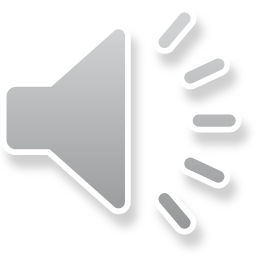 1
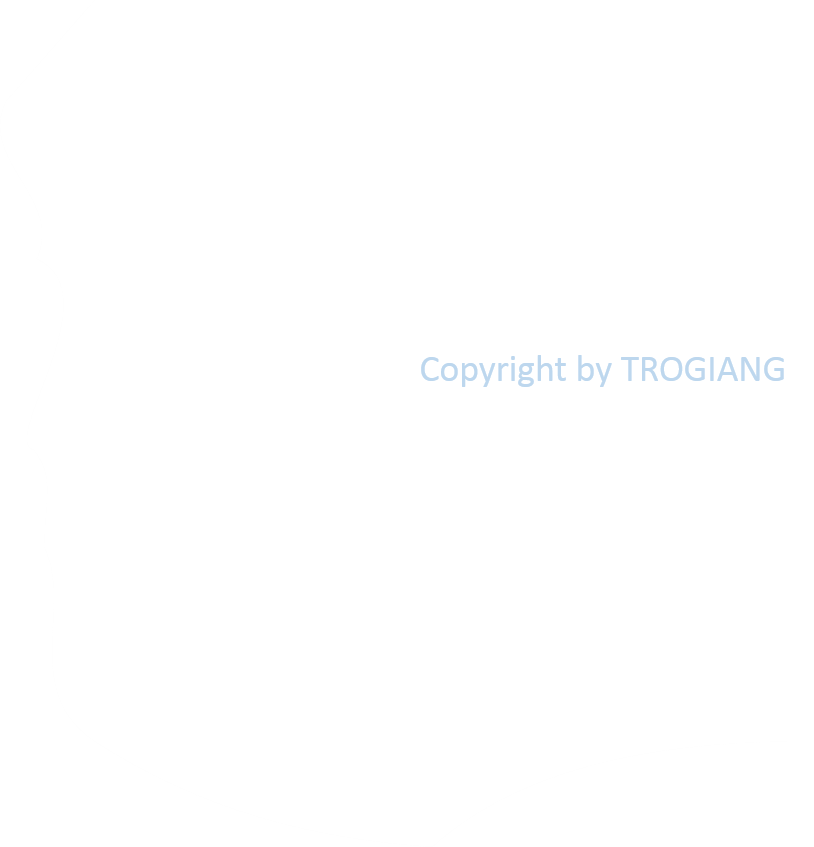 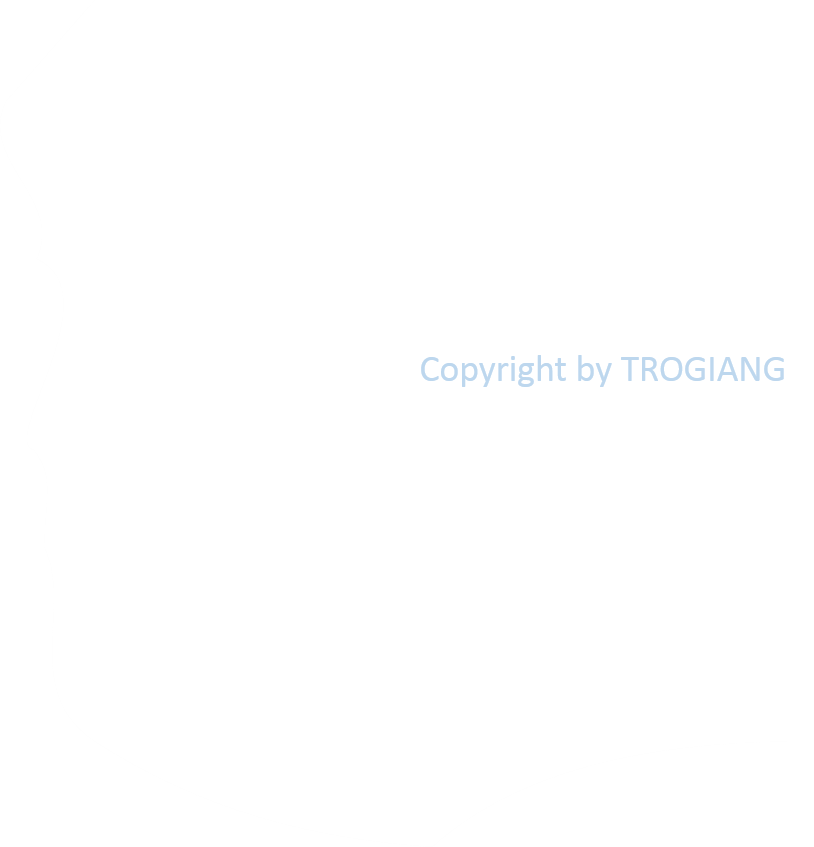 Dòng có các từ viết đúng chính tả:
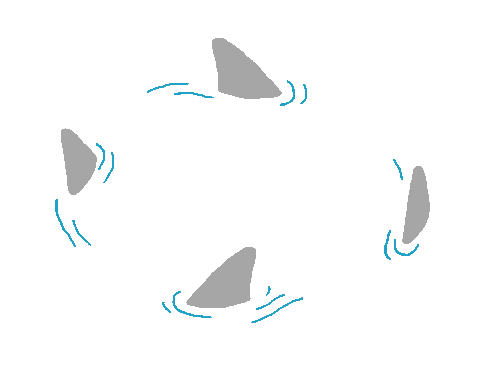 Gấu, gế, gạch, gà.
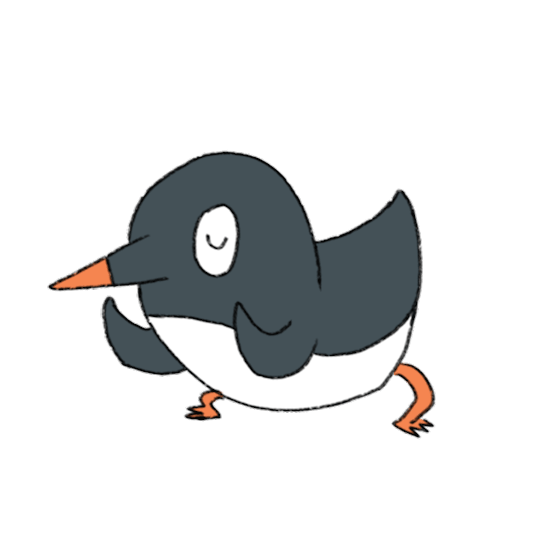 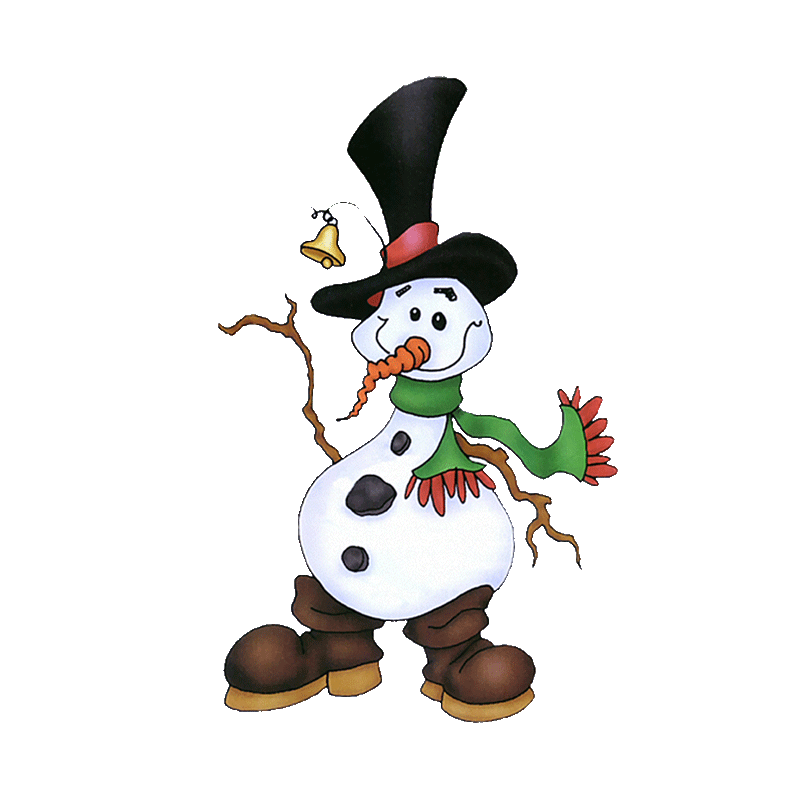 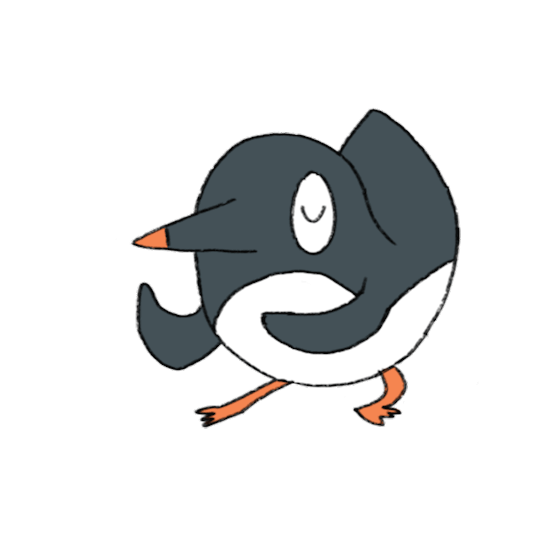 B.  Gấu, ghế, ghạch, gà.
2
C.  Gấu, ghế, gạch, gà.
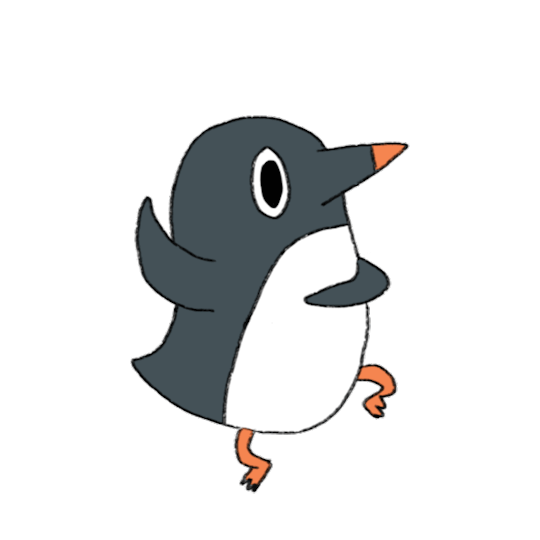 Next
[Speaker Notes: Sau khi kích vào màn hình để ra câu hỏi và đáp án. GV kích vào tảng bang ở phía trên bên trái.]
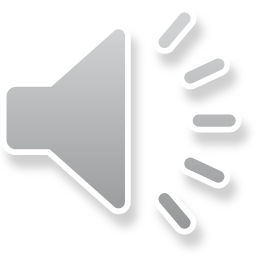 3
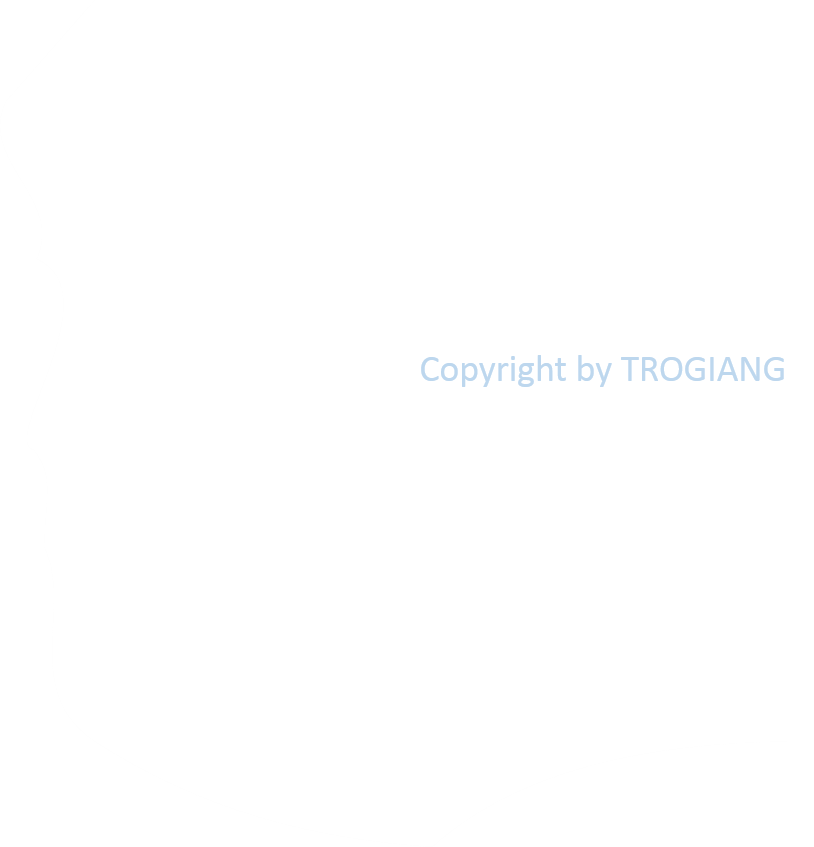 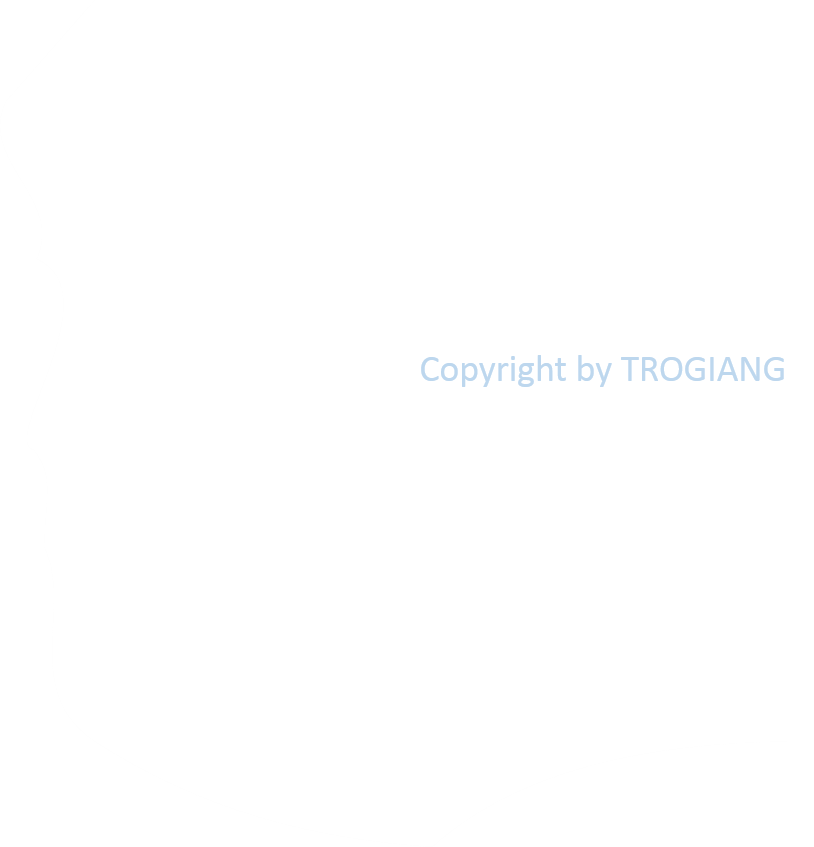 Dòng có từ viết không đúng chính tả:
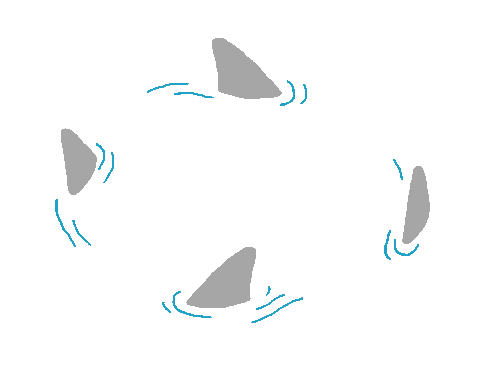 A. Báo gấm, bé gái, gà ri.
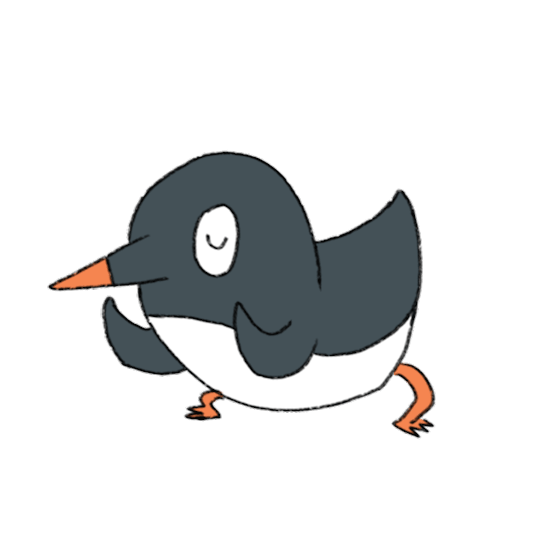 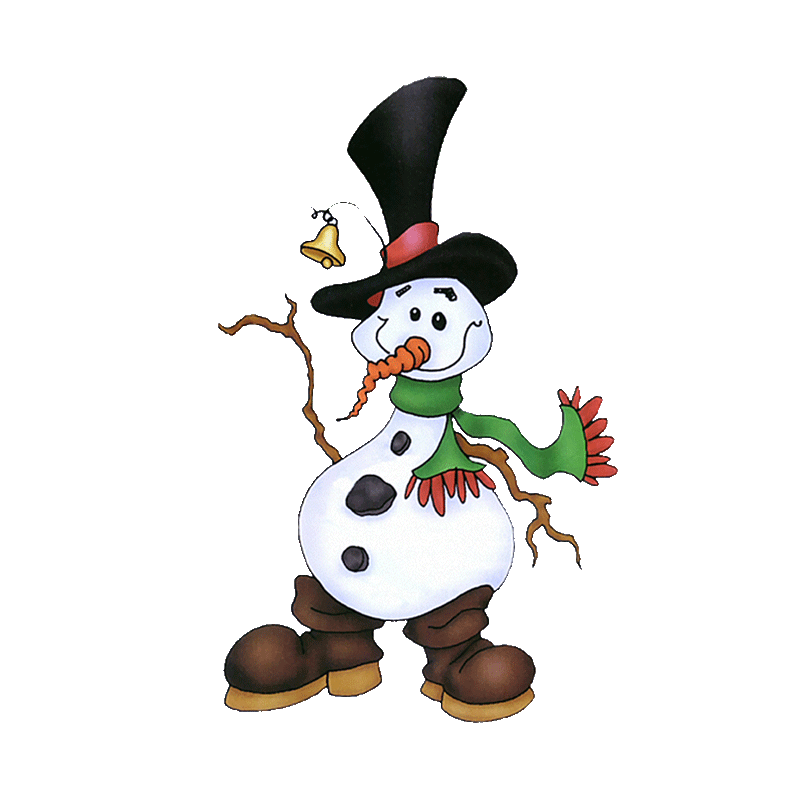 1
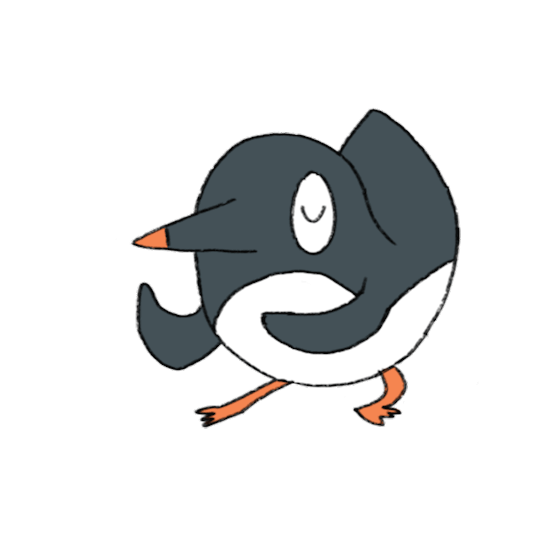 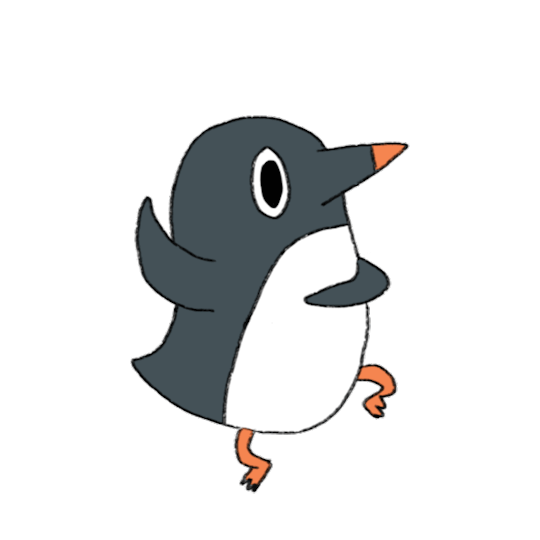 B. Nền gạch, cái gế, gấu mẹ.
C.  Gấu con, gà ri, cái ghế.
2
Next
[Speaker Notes: Sau khi kích vào màn hình để ra câu hỏi và đáp án. GV kích vào tảng bang ở phía dưới gần đáp án C]
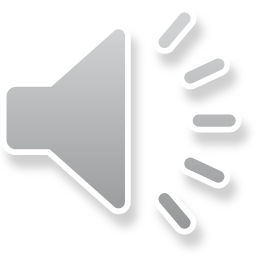 3
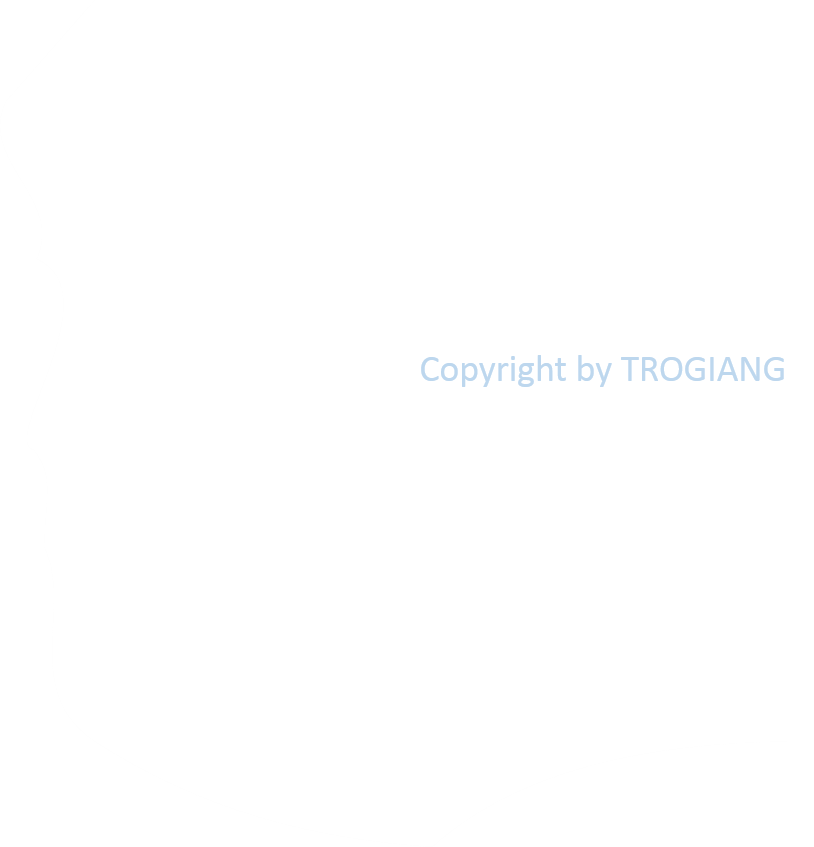 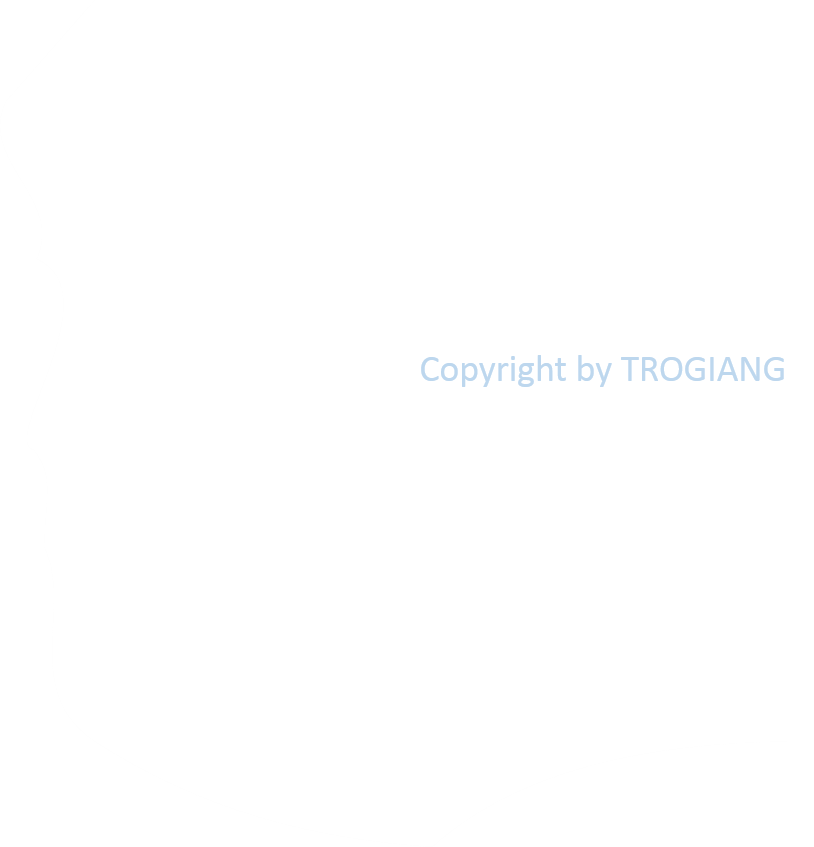 Từ nào viết đúng chính tả?
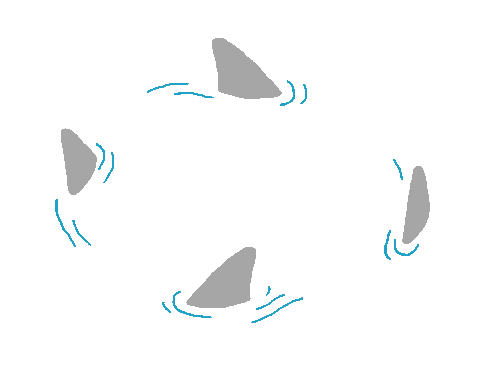 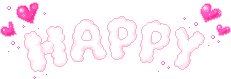 A.  Bầy vượn.
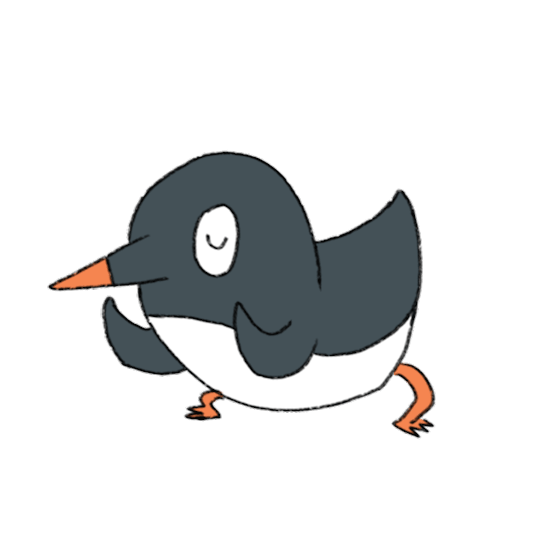 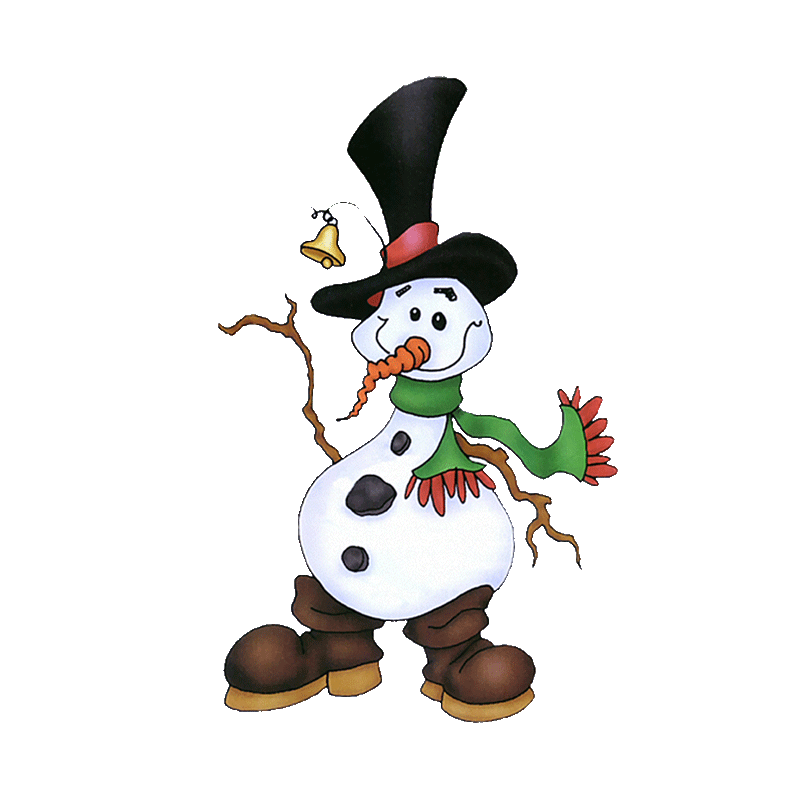 1
B.  Bầy vượng.
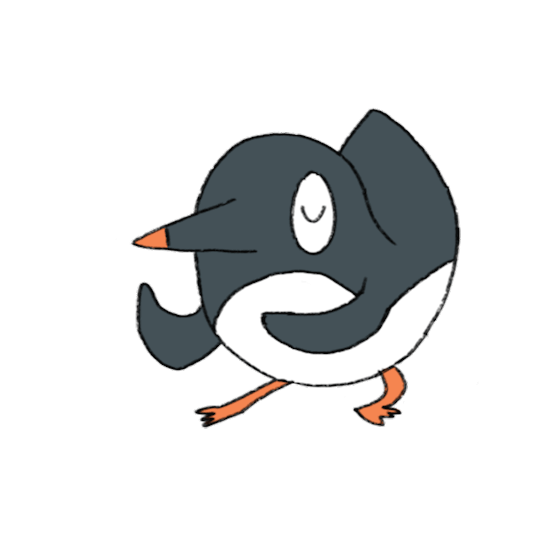 2
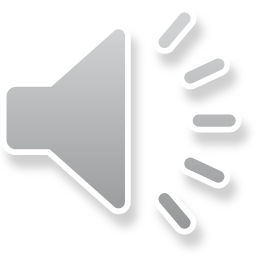 C.  Bày vượn
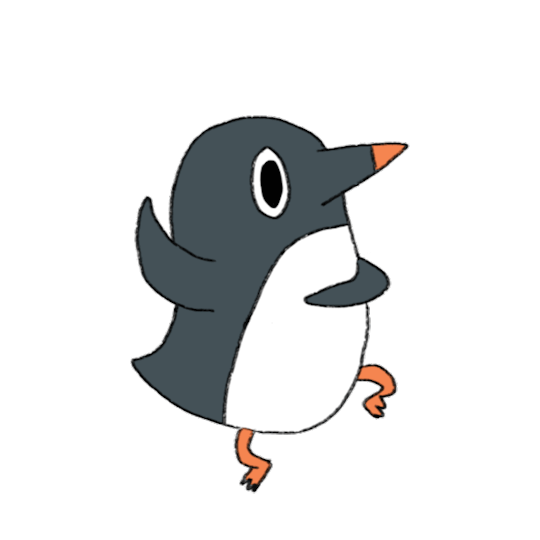 [Speaker Notes: Sau khi kích vào màn hình để ra câu hỏi và đáp án. GV kích vào tảng bang ở phía trên gần câu hỏi.]
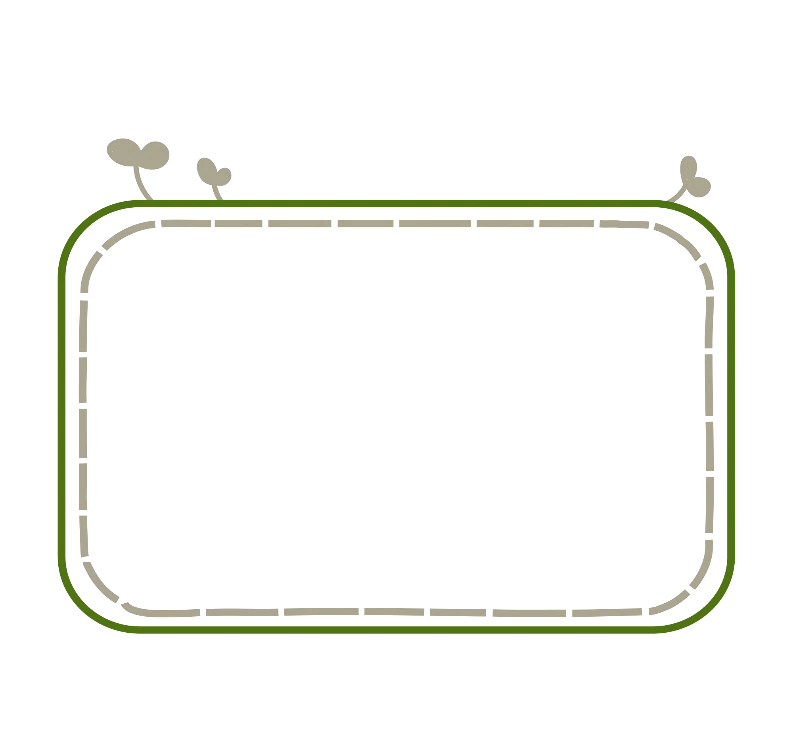 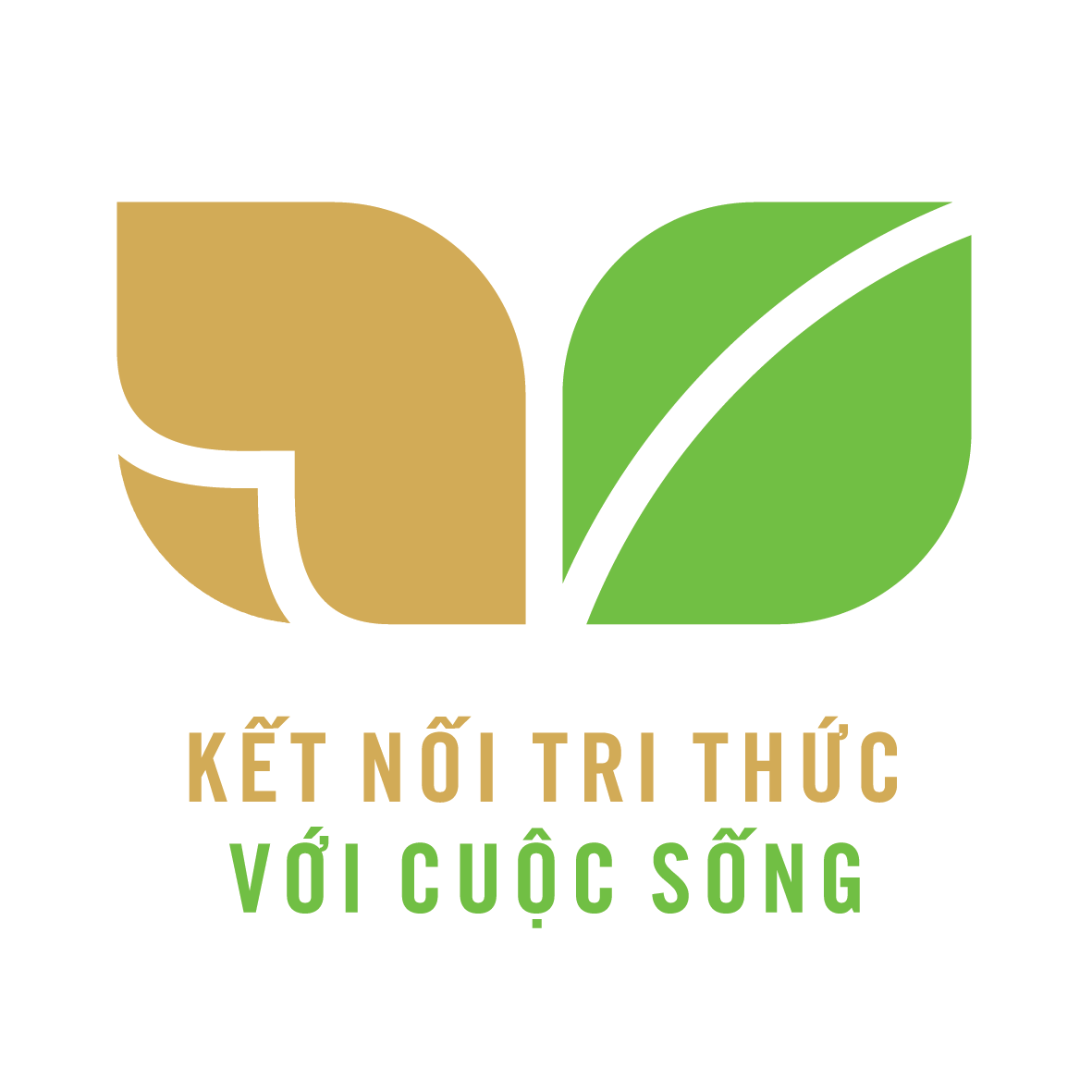 Tiếng Việt 3
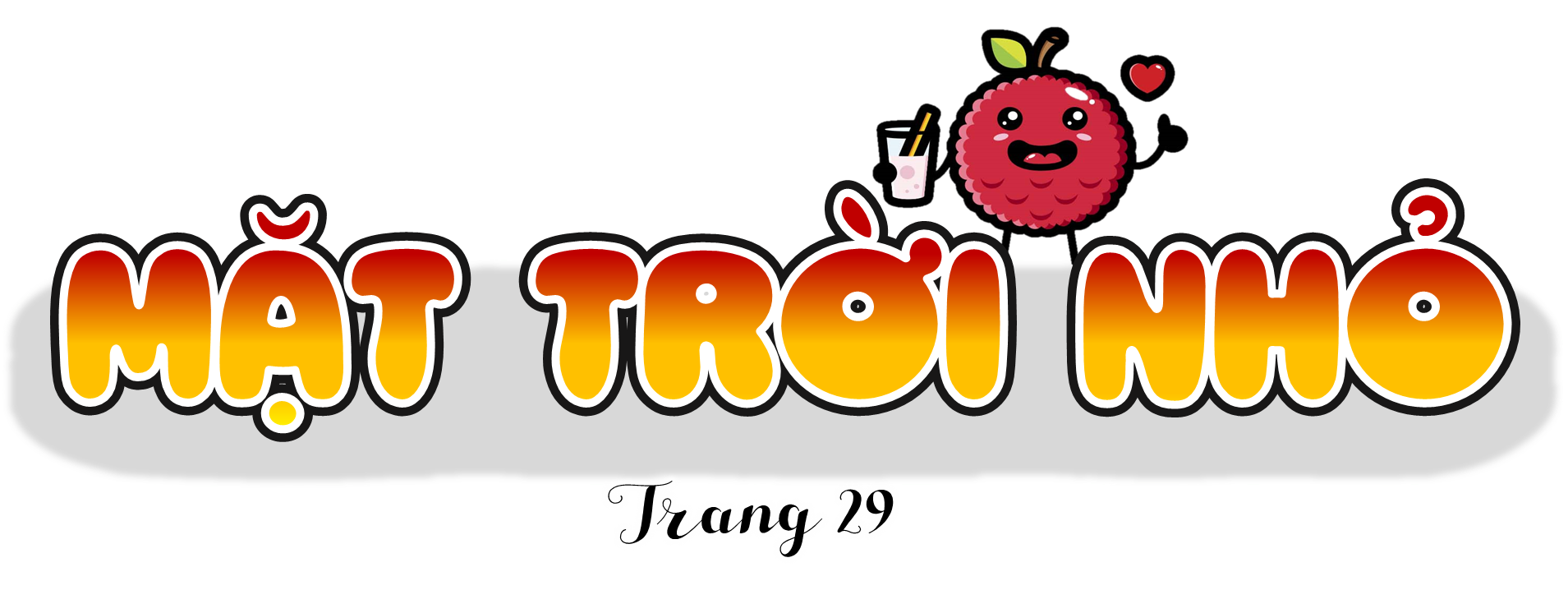 Viết
1.
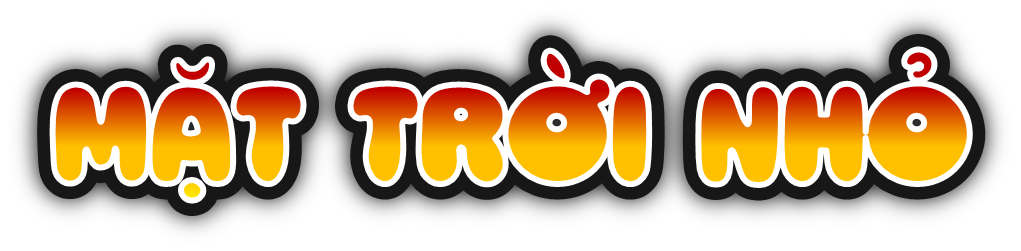 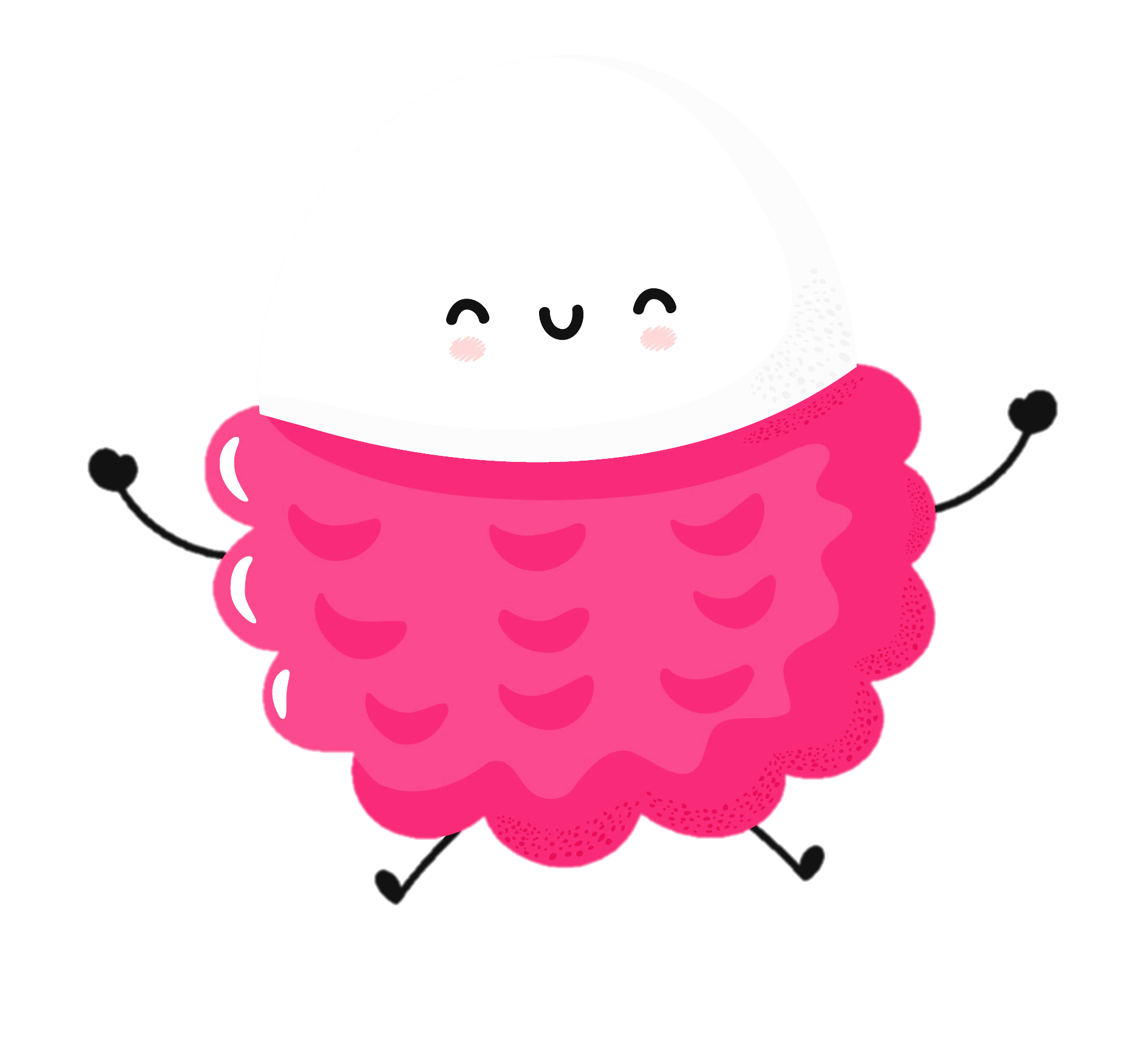 Nghe – viết
(My Linh)
Chào mặt trời nhỏ
Thắp lửa trên cây
Má đỏ hây hây
Đung đưa trưa nắng.

Quả tròn cùi trắng
Hạt bé màu nâu
Áo đỏ mặt bầu
Rủ nhau gà gật.
Gọi ong ủ mật
Rủ ve chơi đàn
Tu hú kêu vang
Mùa hè rực rỡ.

Mặt trời hớn hở
Đếm bạn cùng chơi
Bối rối phì cười
“Ôi sao nhiều thế!”
Chào mặt trời nhỏ
Thắp lửa trên cây
Má đỏ hây hây
Đung đưa trưa nắng.
Gọi ong ủ mật
Rủ ve chơi đàn
Tu hú kêu vang
Mùa hè rực rỡ.
Quả tròn cùi trắng
Hạt bé màu nâu
Áo đỏ mặt bầu
Rủ nhau gà gật.
Mặt trời hớn hở
Đếm bạn cùng chơi
Bối rối phì cười
“Ôi sao nhiều thế!”
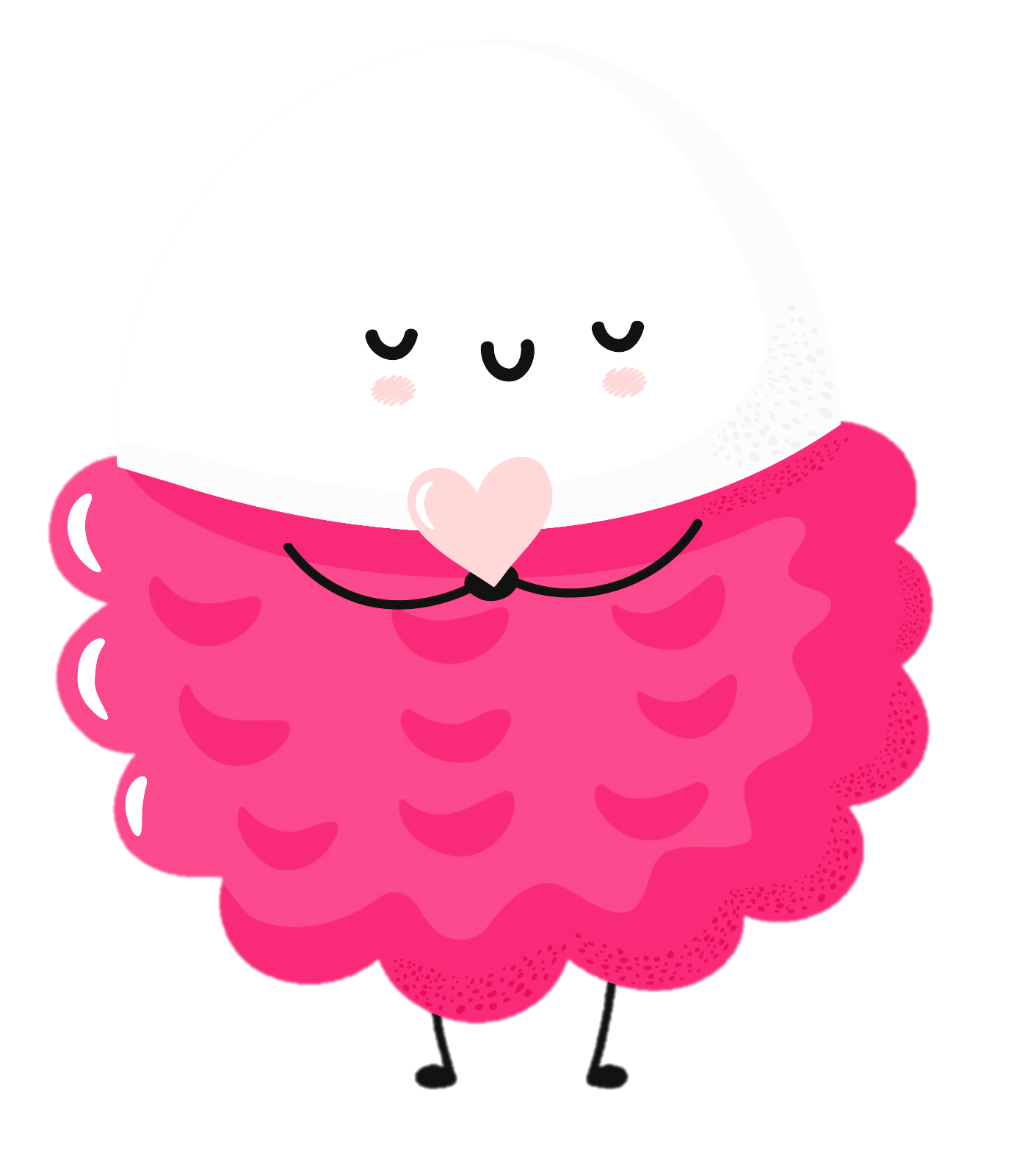 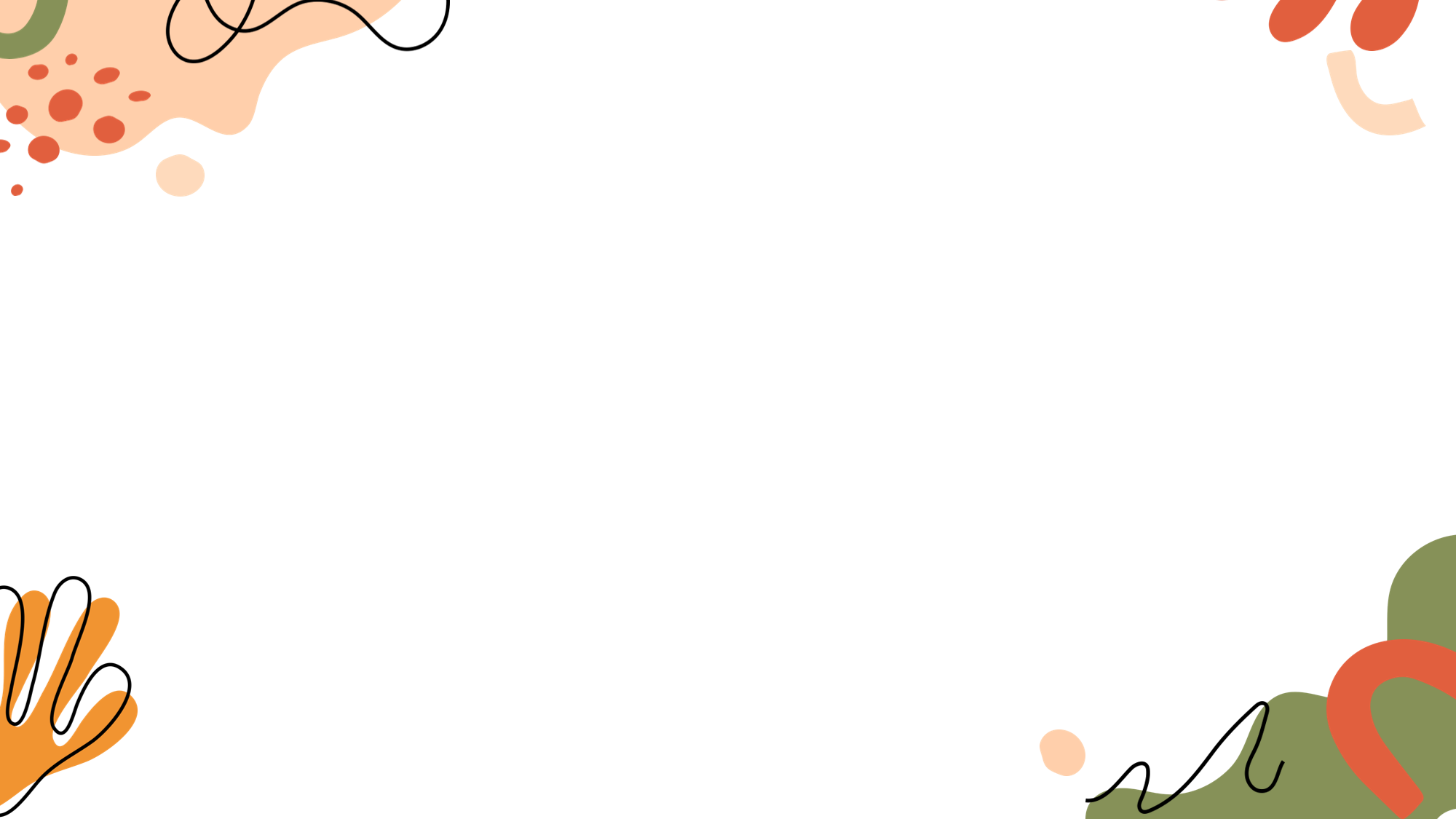 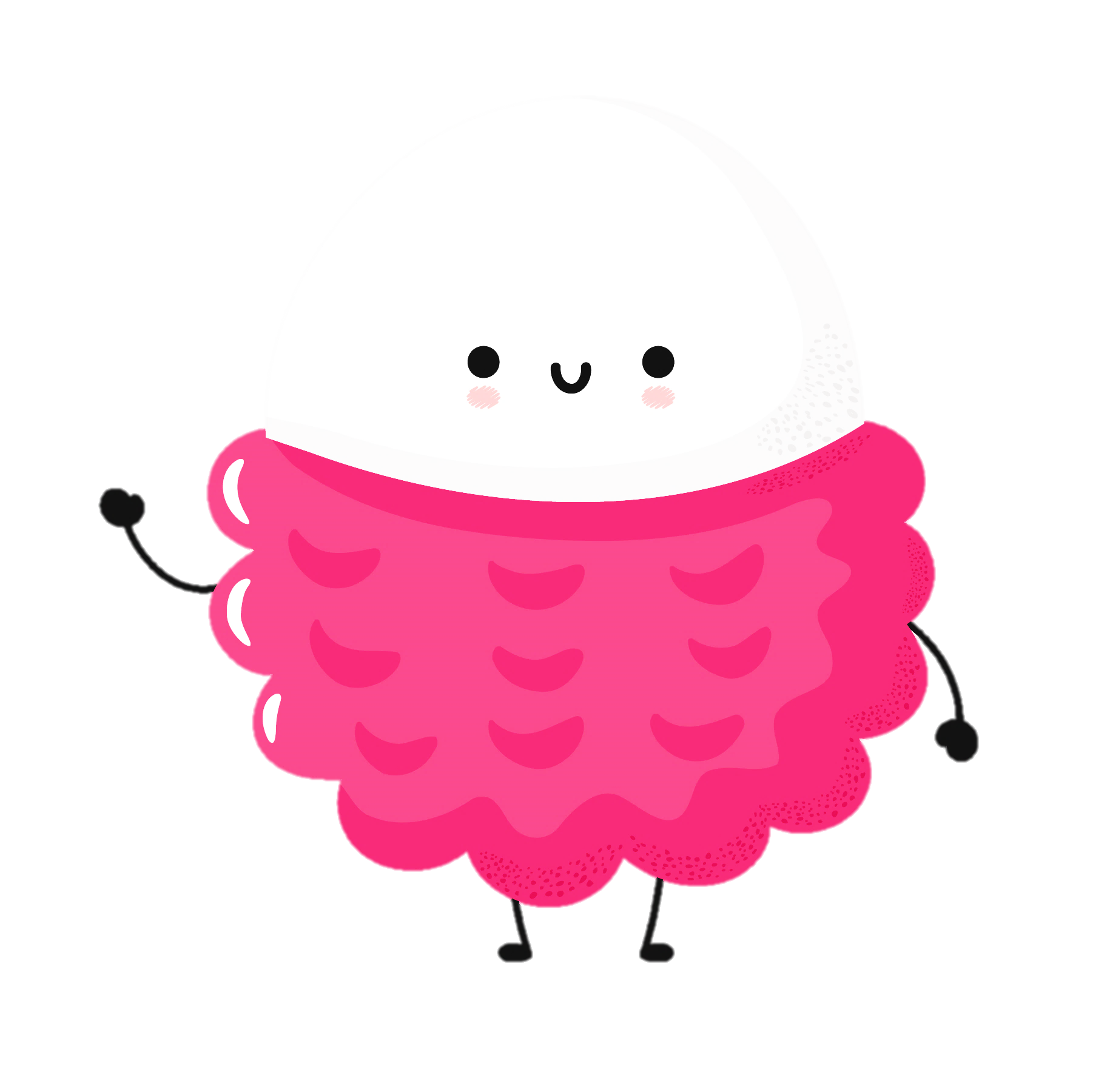 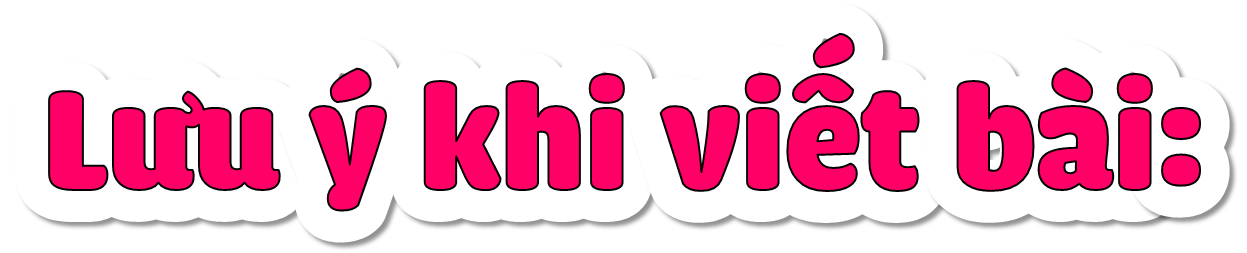 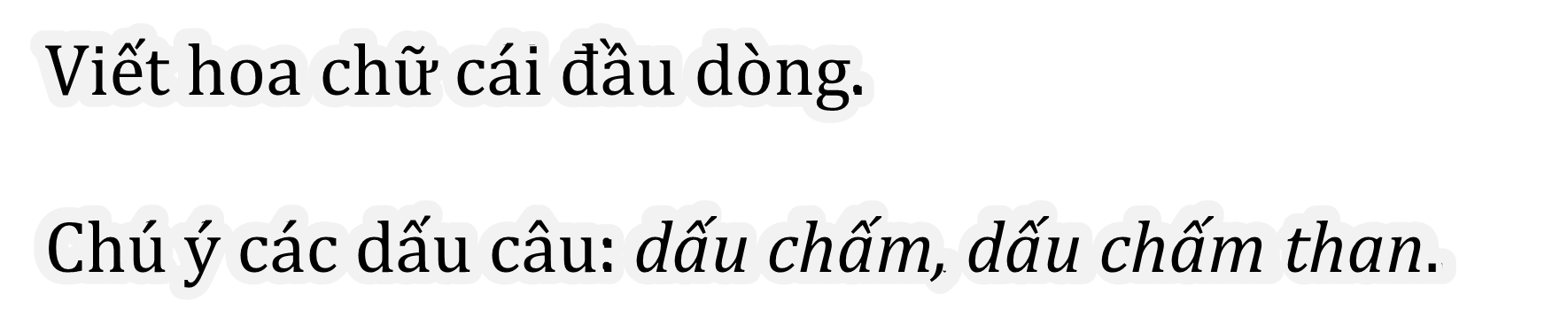 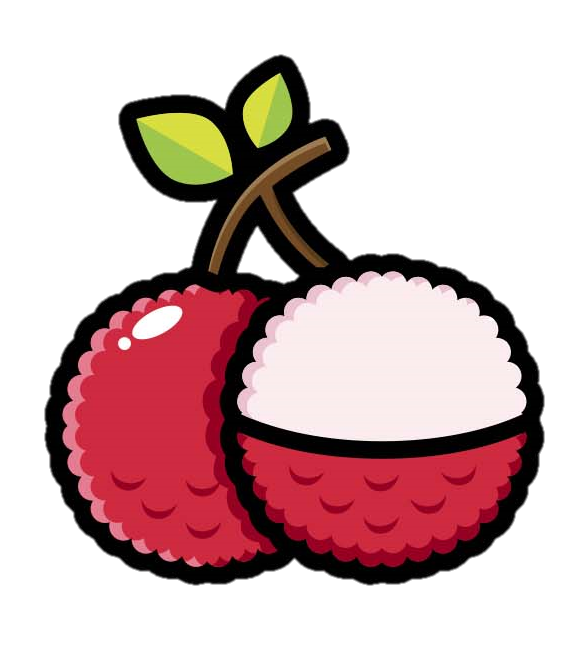 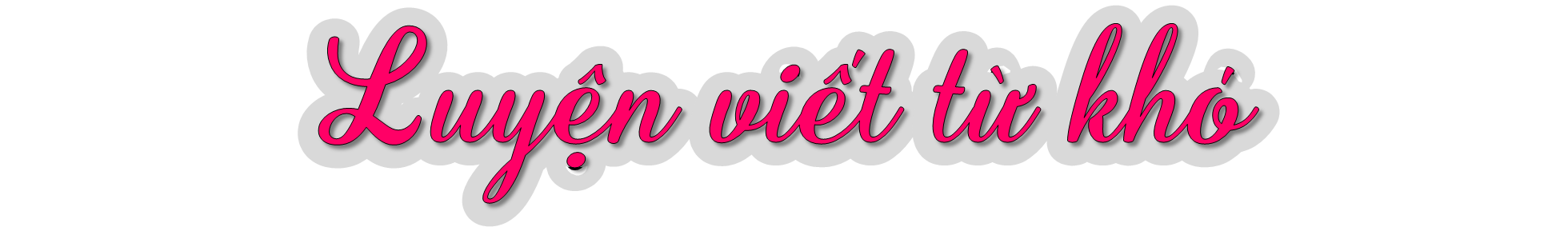 hây hây
hây hây
gà gật
ật
cùi trắng
cùi trắng
rực rỡ
rực rỡ
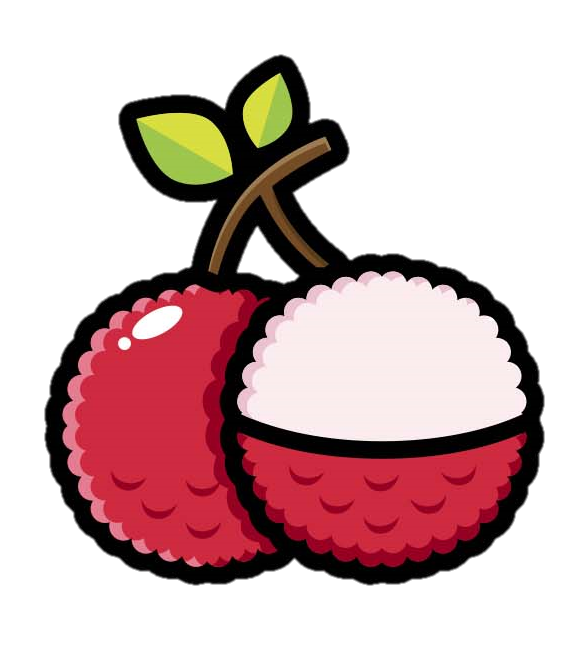 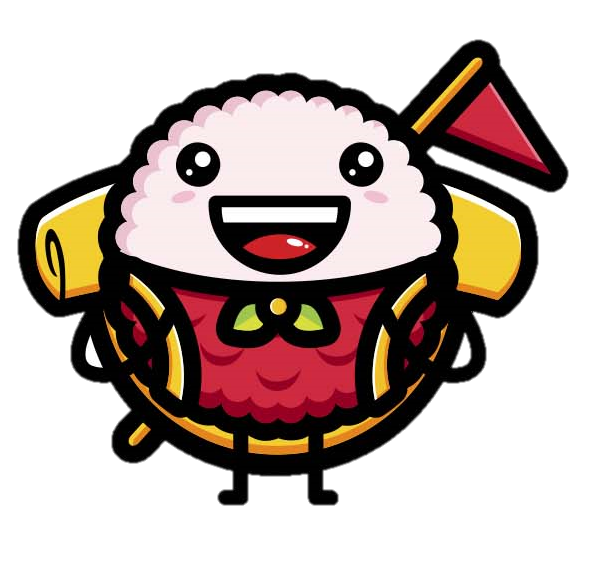 Viết bài
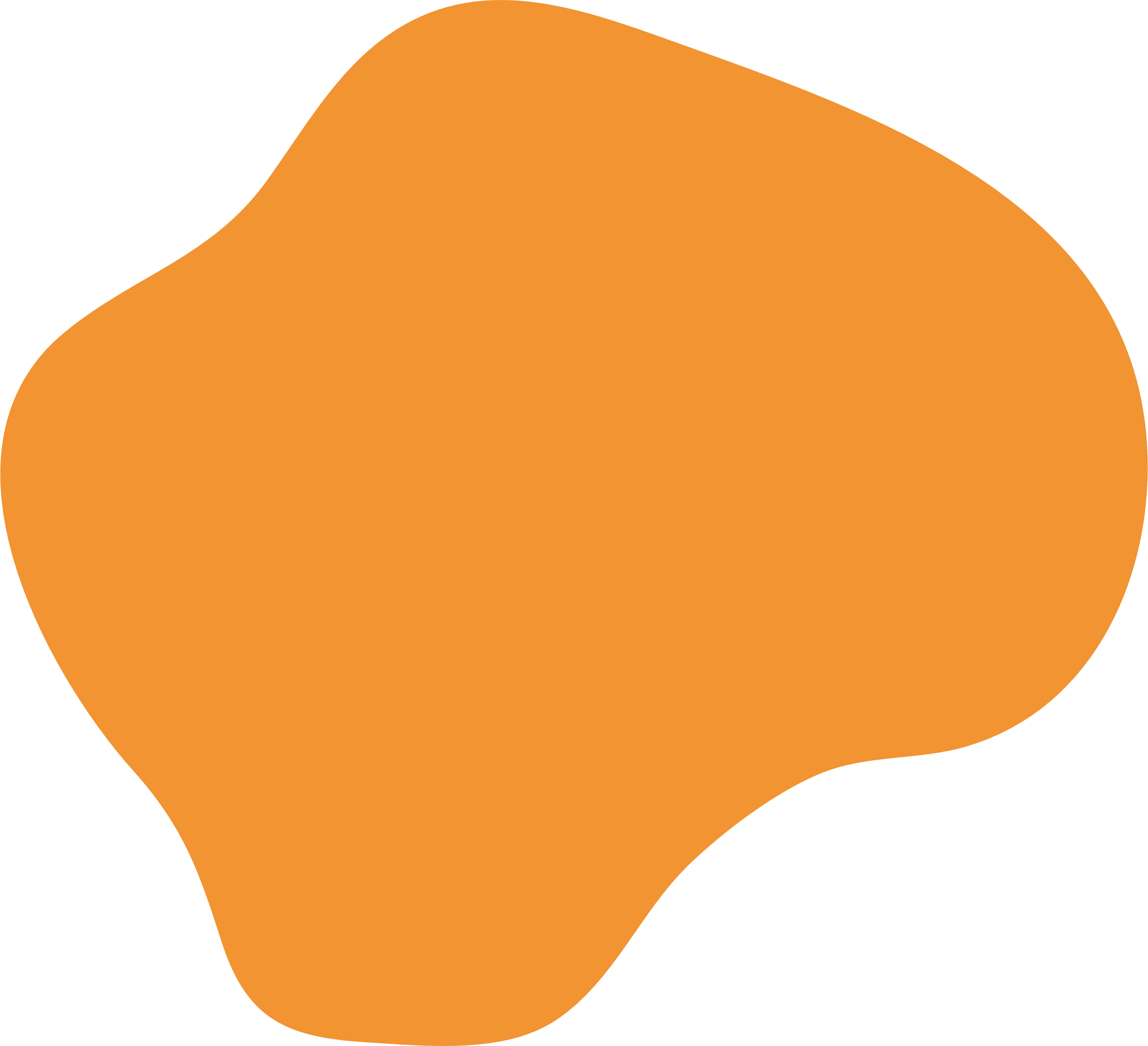 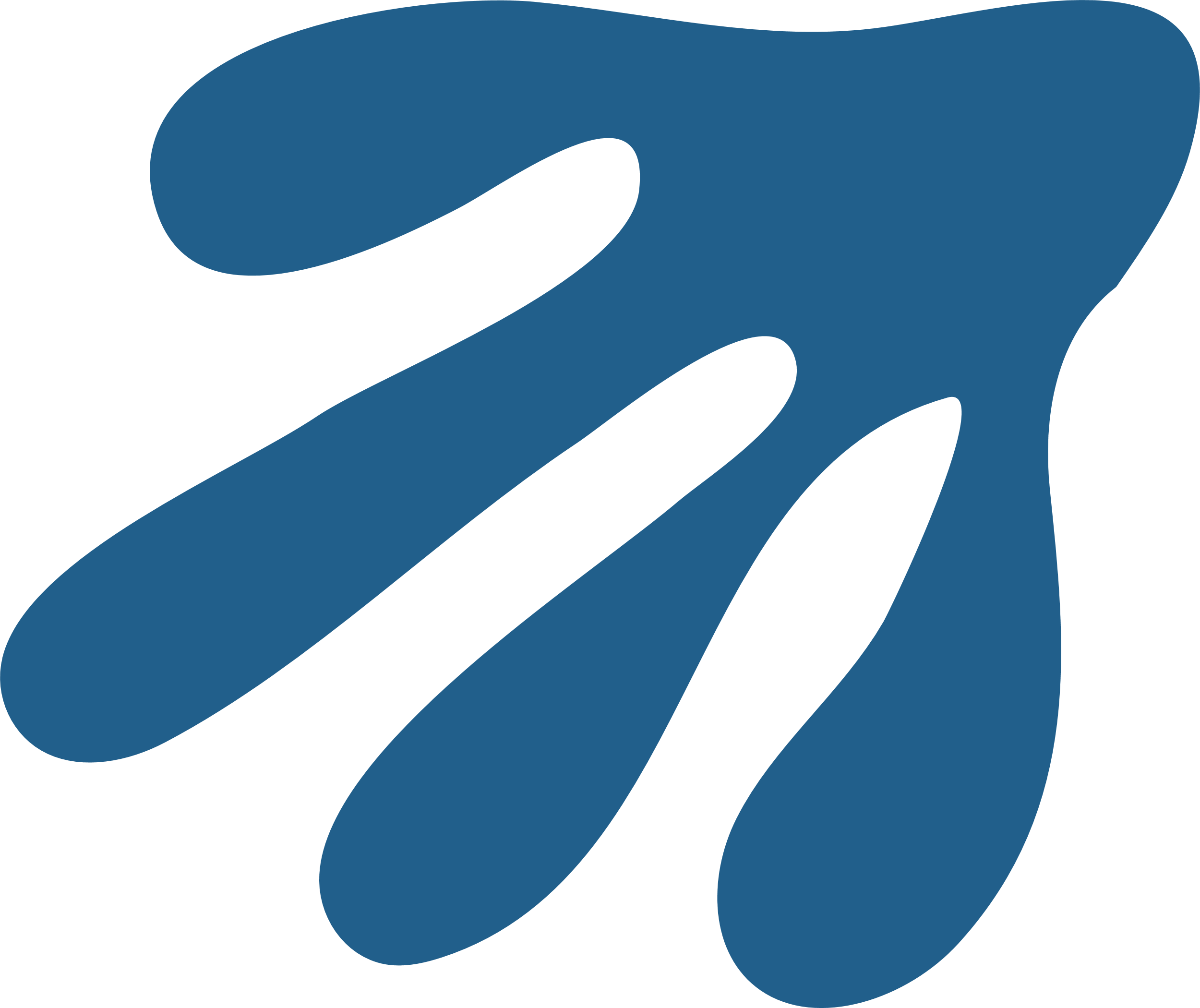 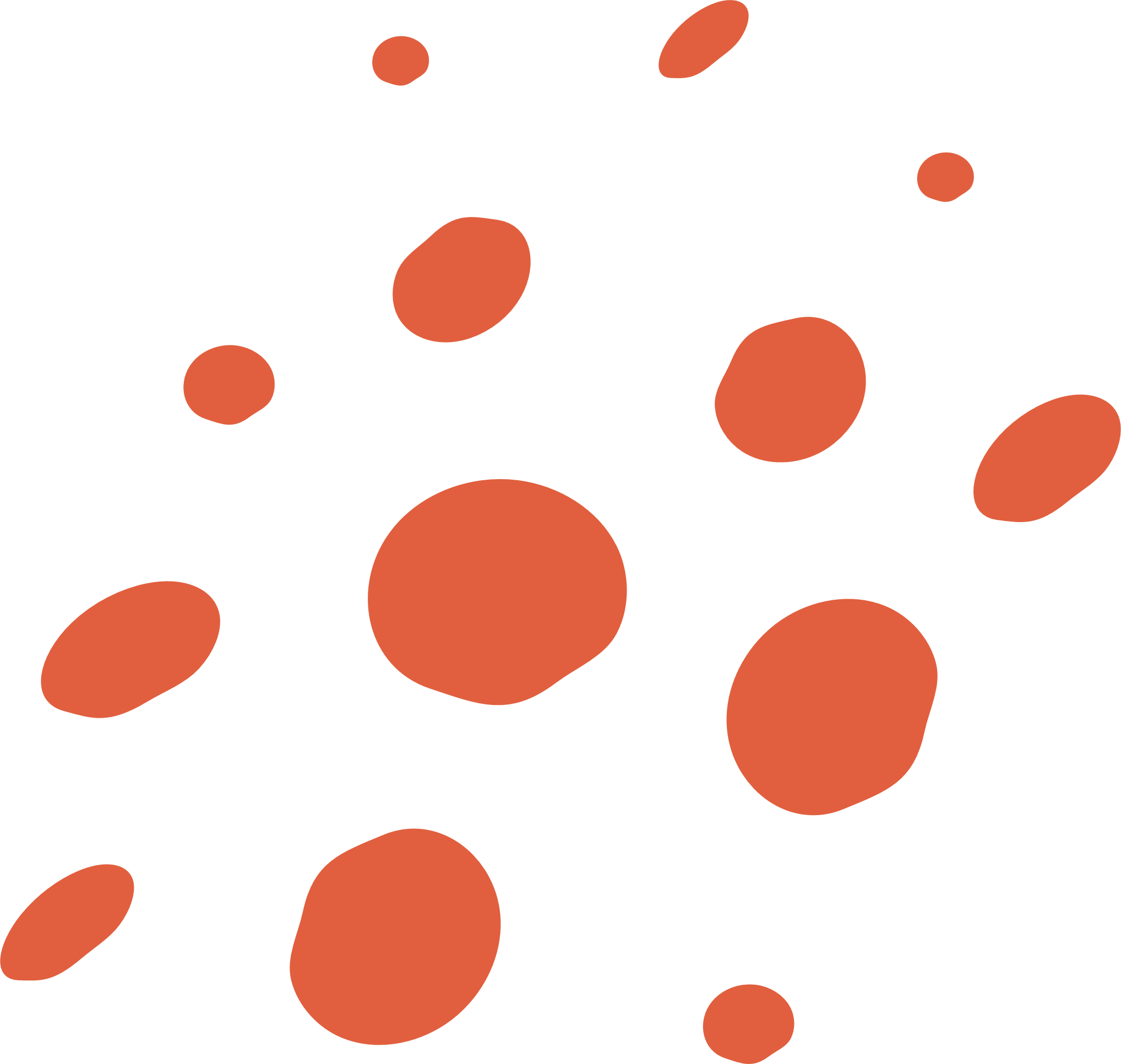 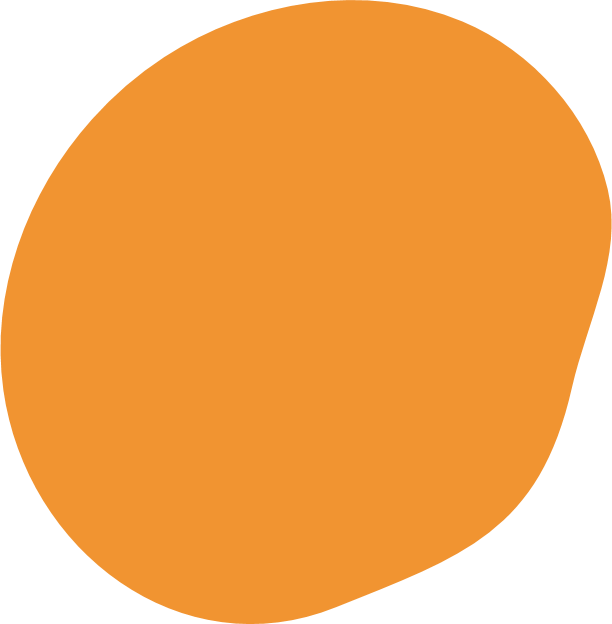 2.
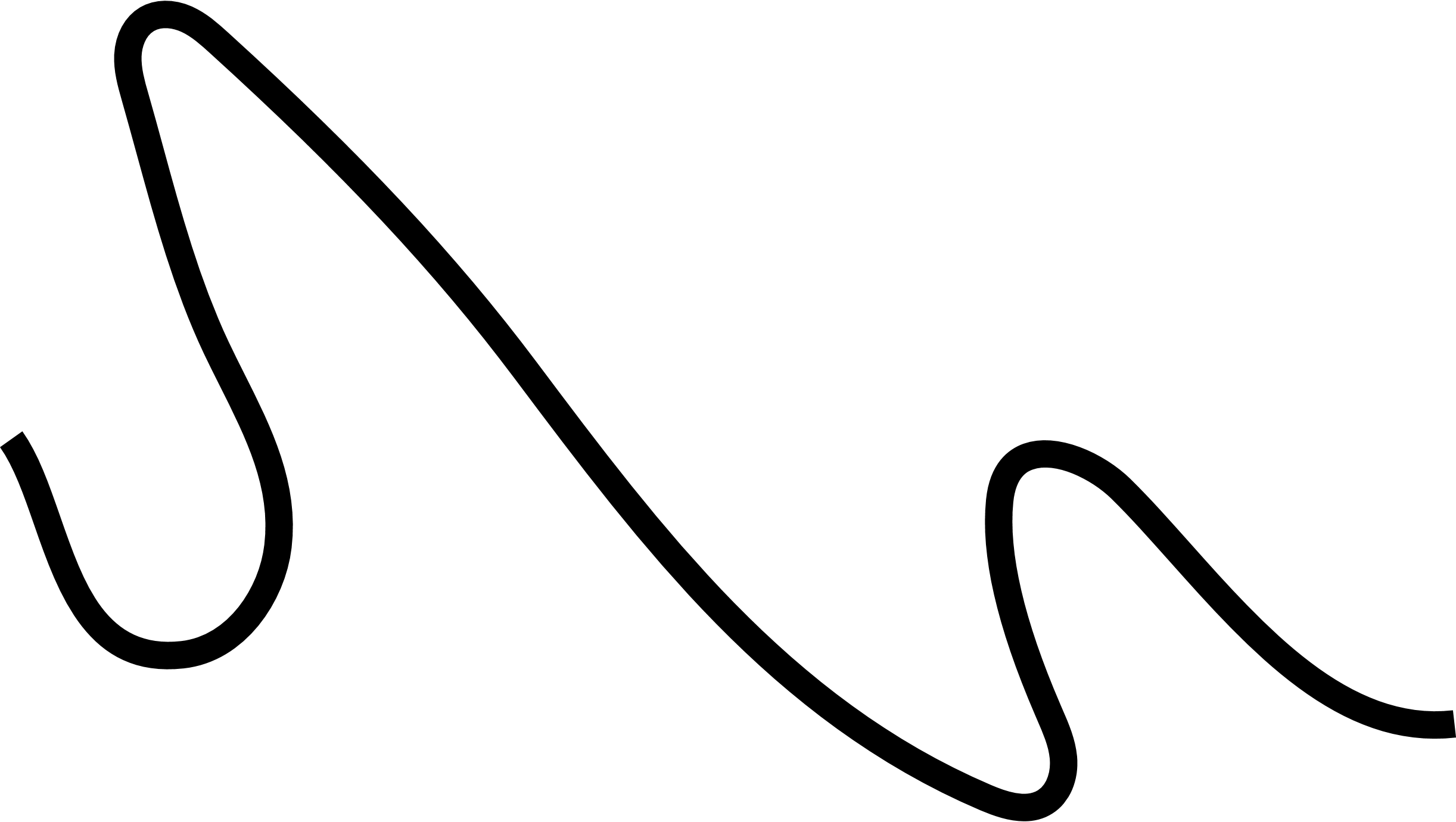 Chọn ng hoặc ngh thay cho ô vuông:
Vui sao đàn	  é con
Miệng chúng cười mủm mỉm
Mắt chúng       ơ       ác tròn
Nhìn tay	   ười giơ đếm.
			(Theo Huy Cận)
ngh
ng
ng
ng
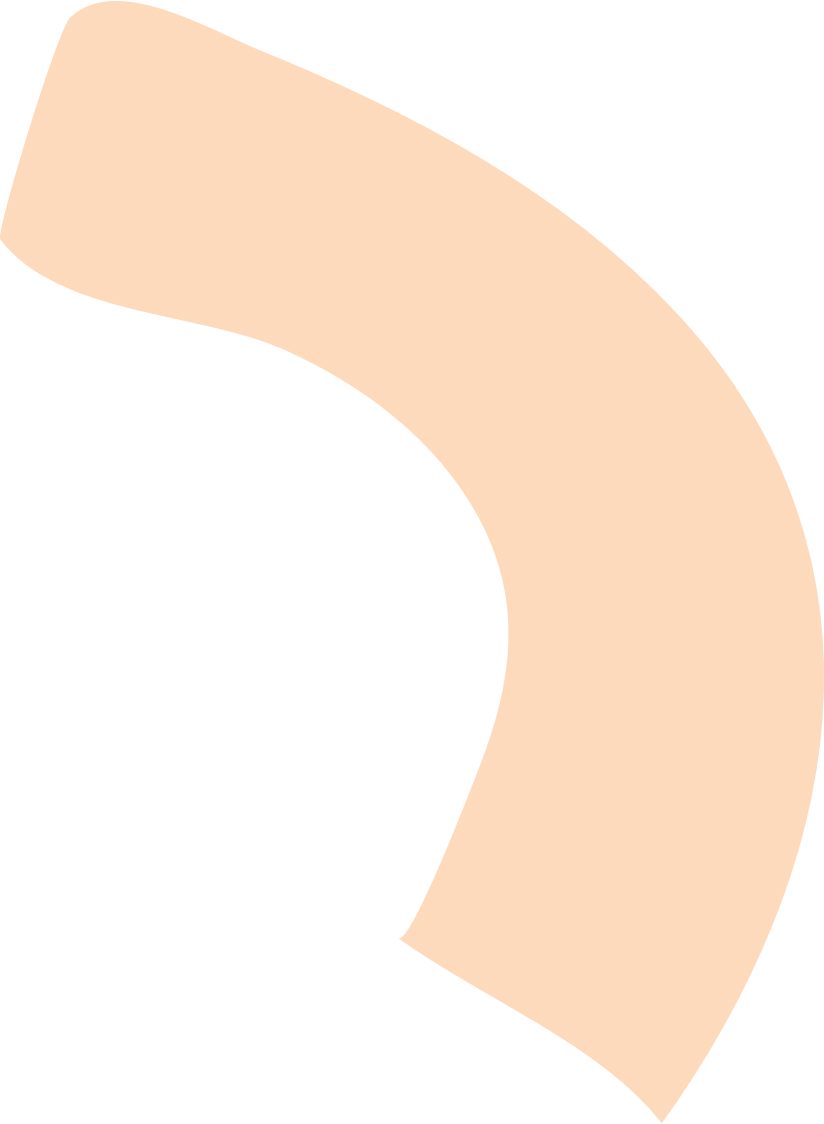 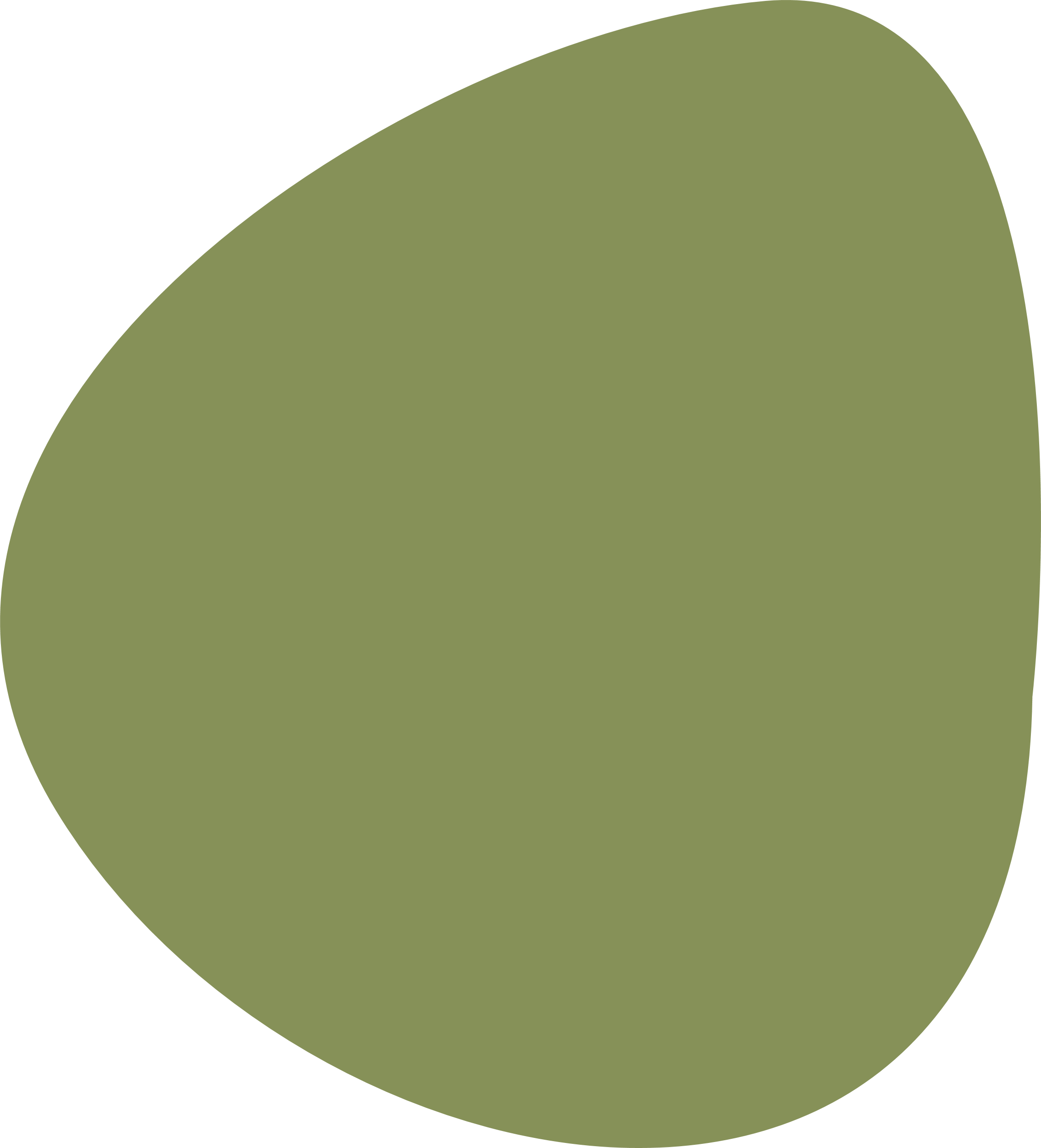 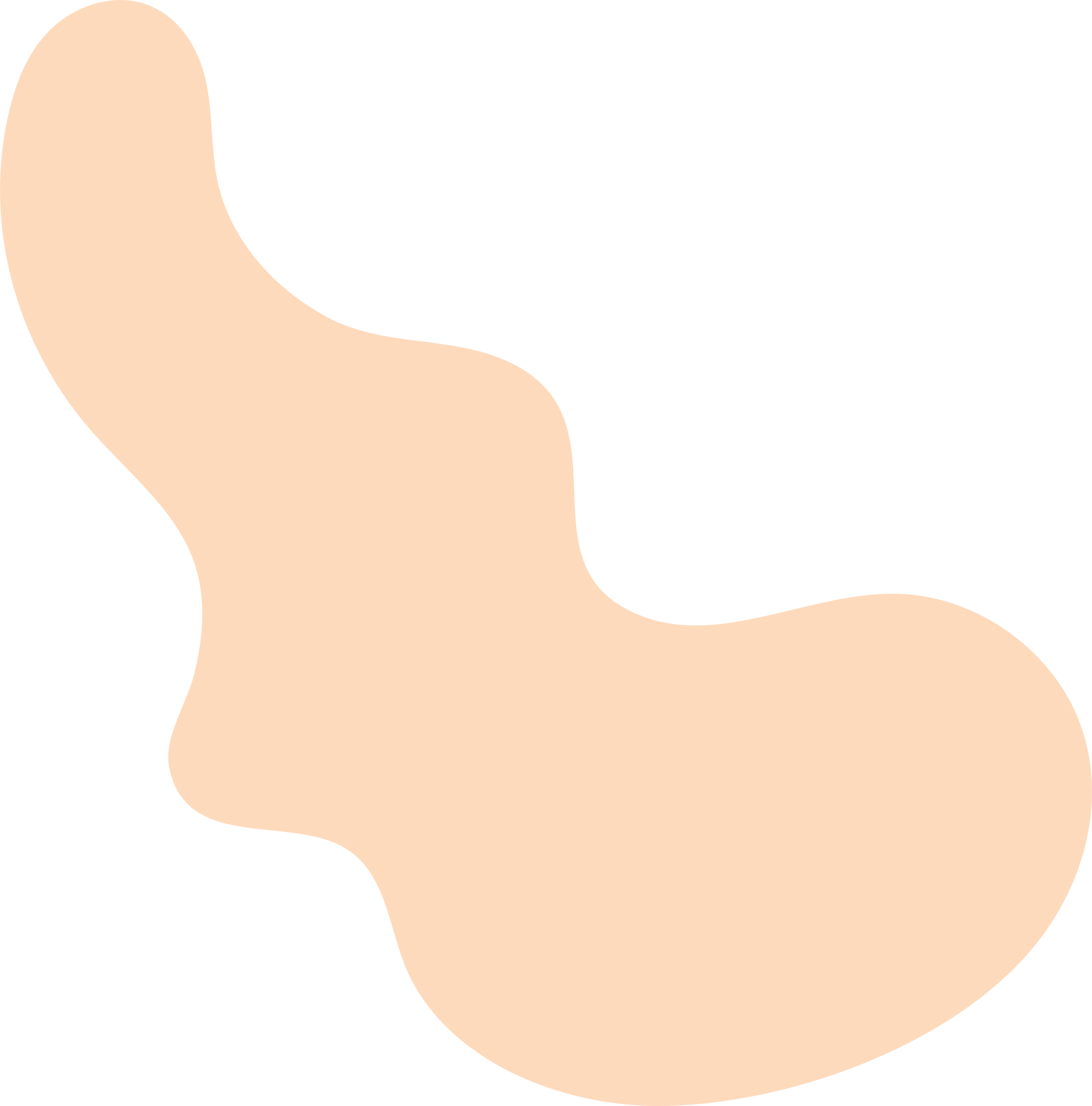 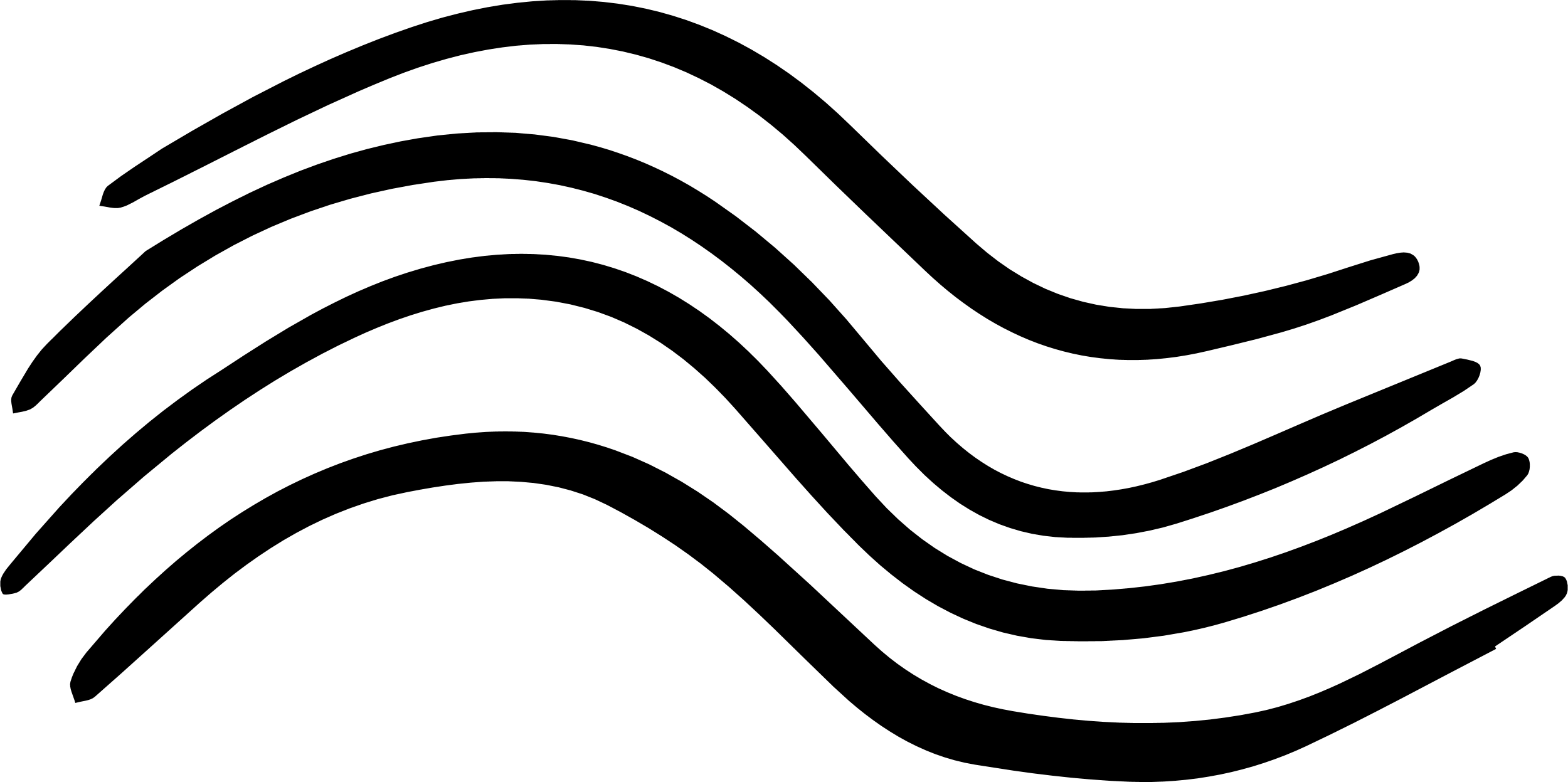 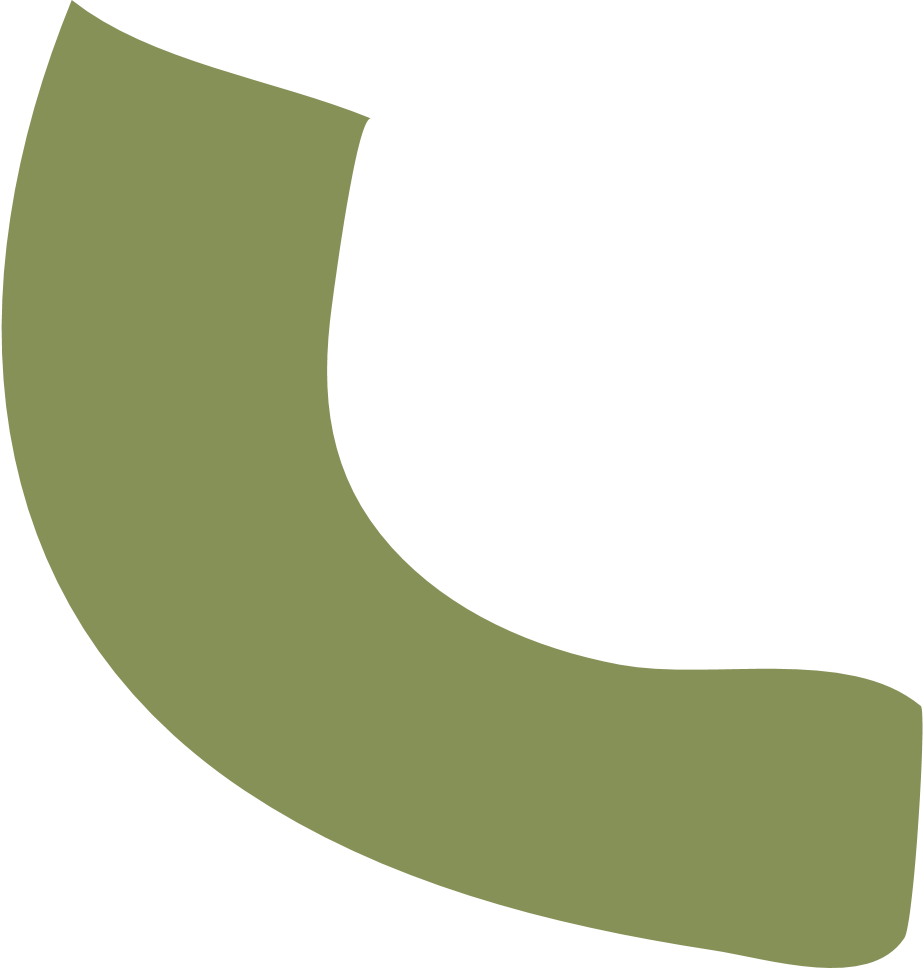 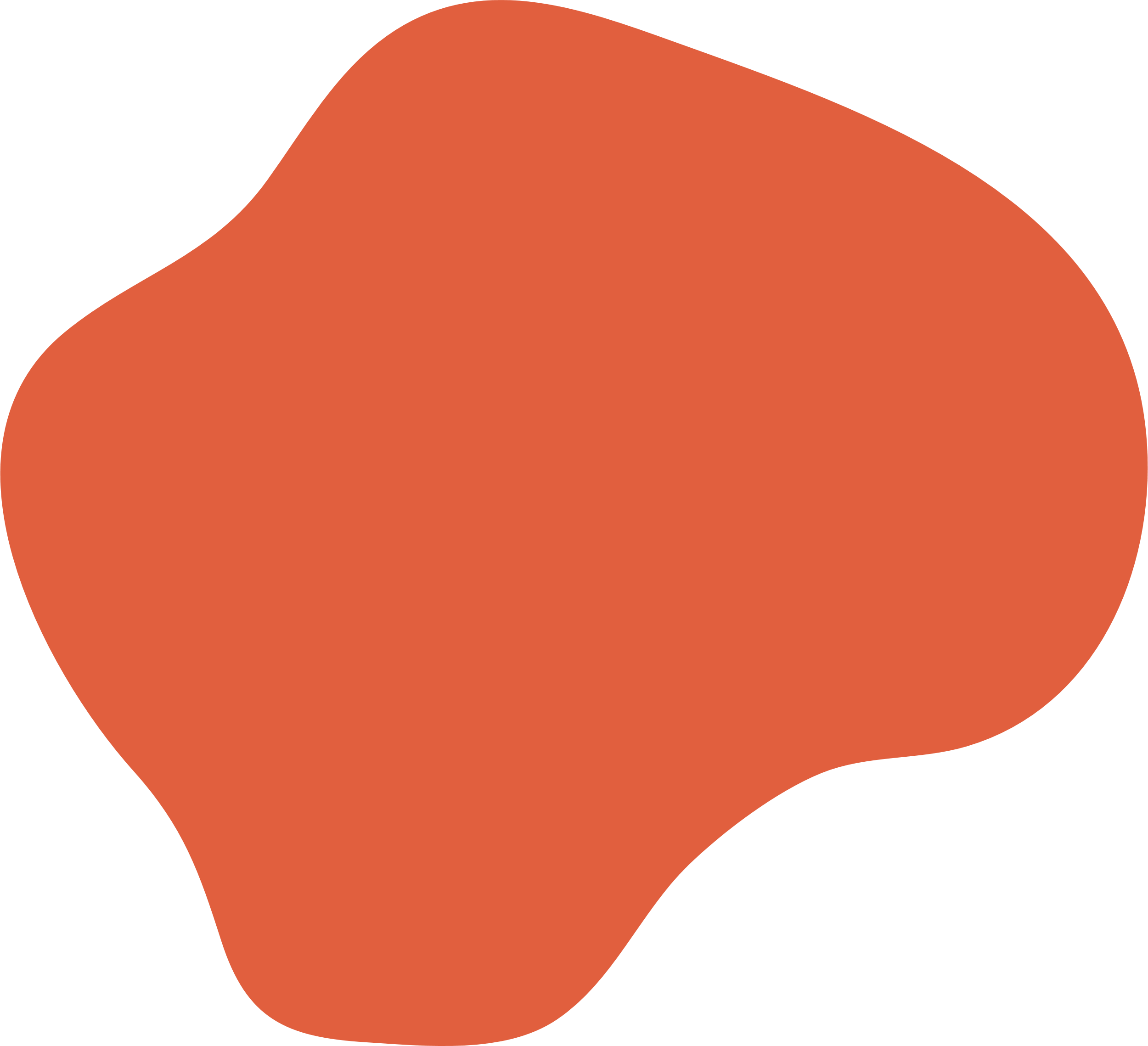 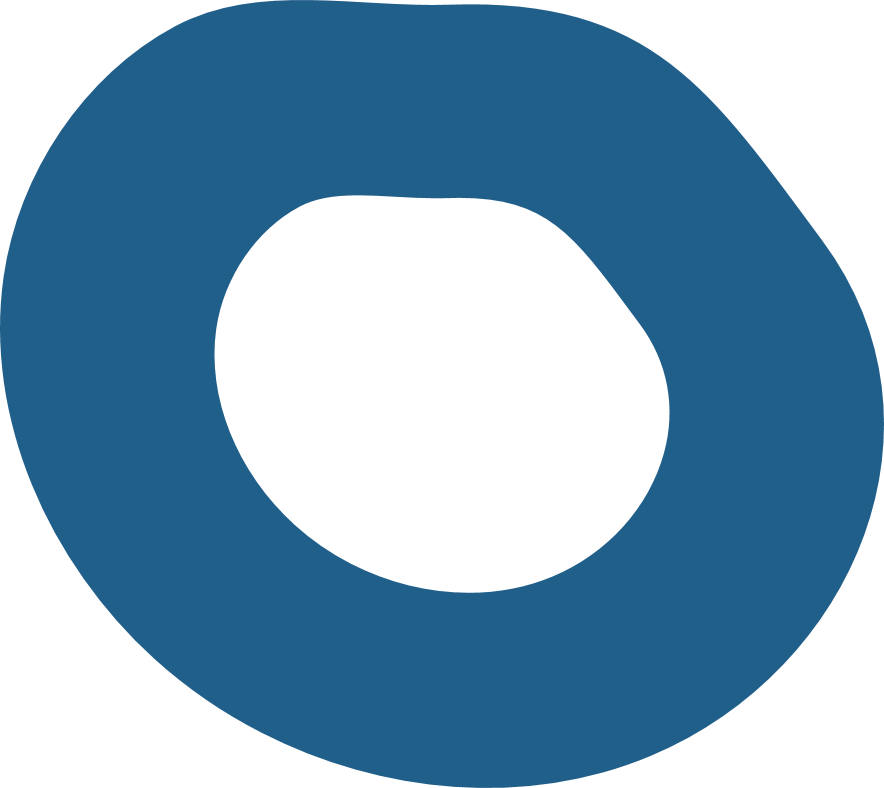 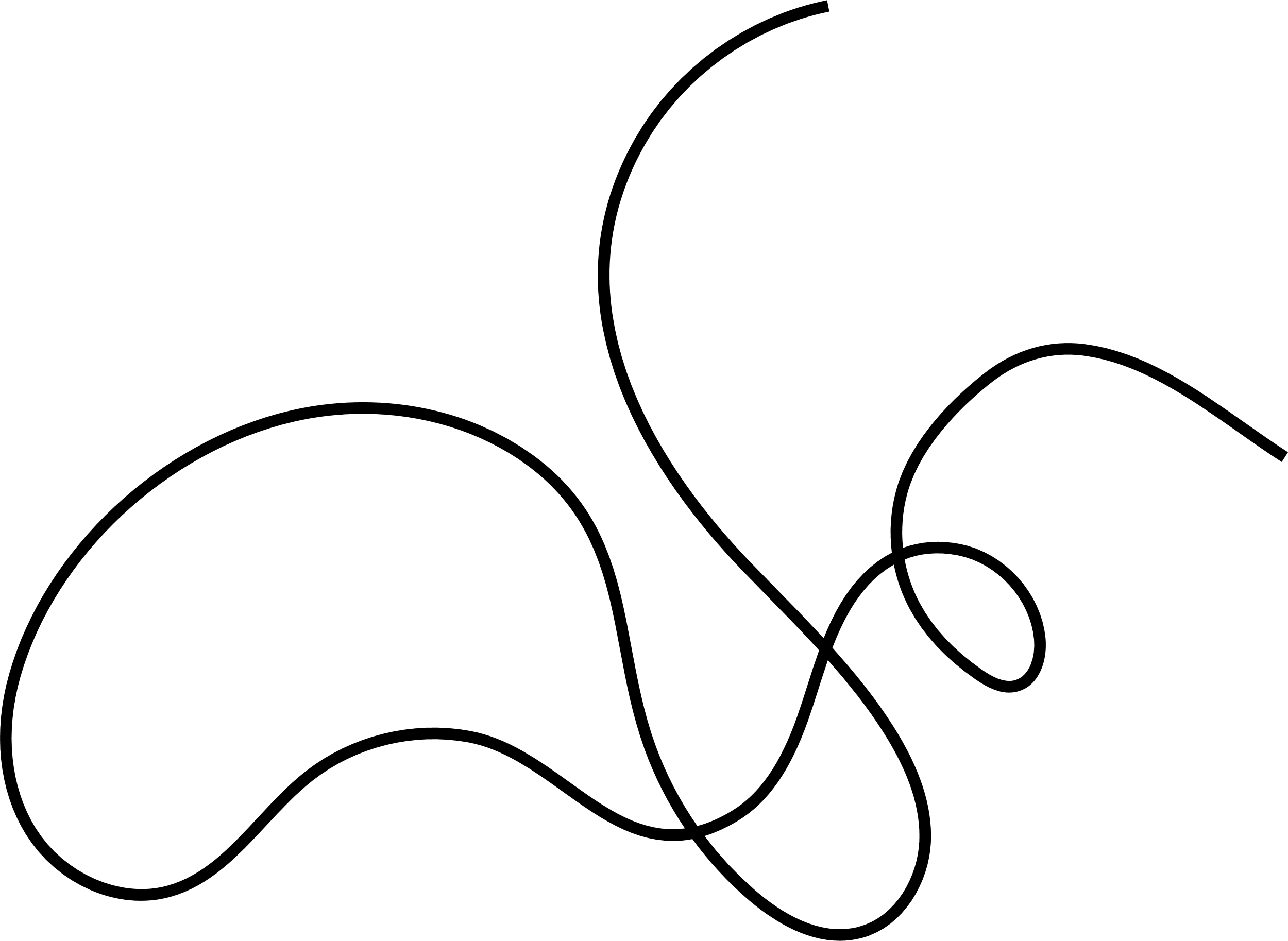 3.
suy nghĩ
Tìm và viết từ ngữ có tiếng bắt đầu bằng ng hoặc ngh chỉ hoạt động của các bạn nhỏ trong tranh.
ngoéo tay
nghĩ ngợi
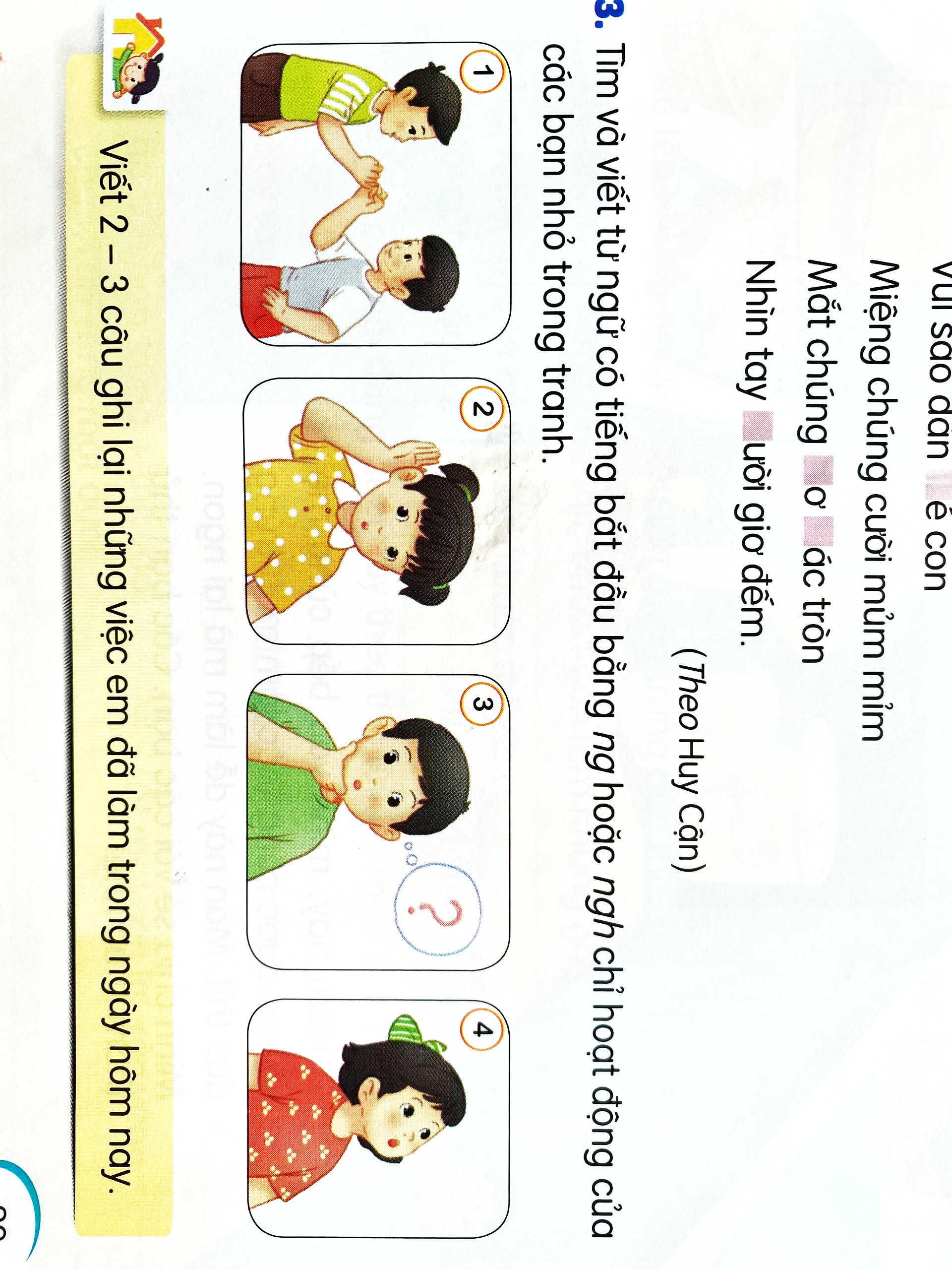 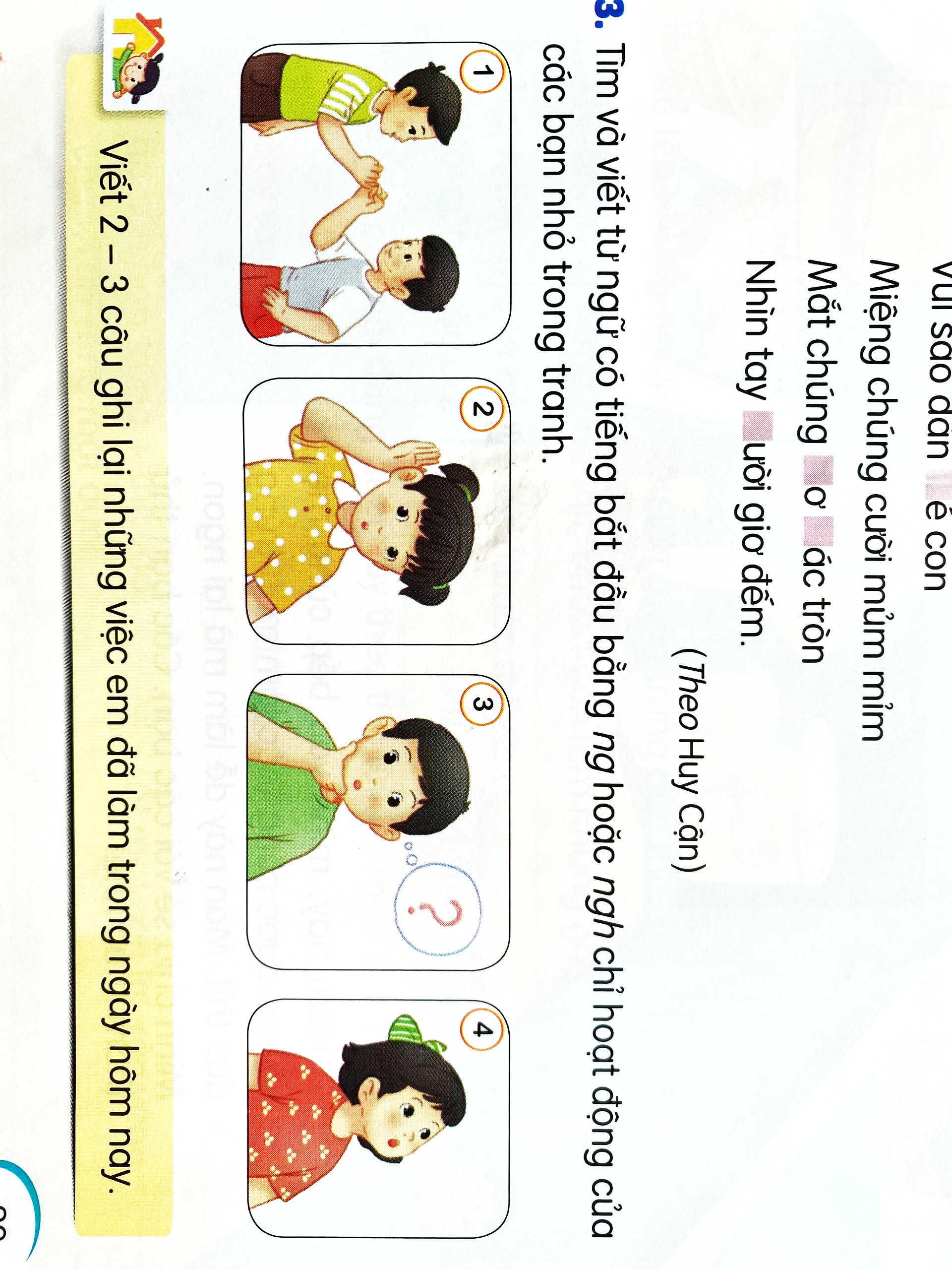 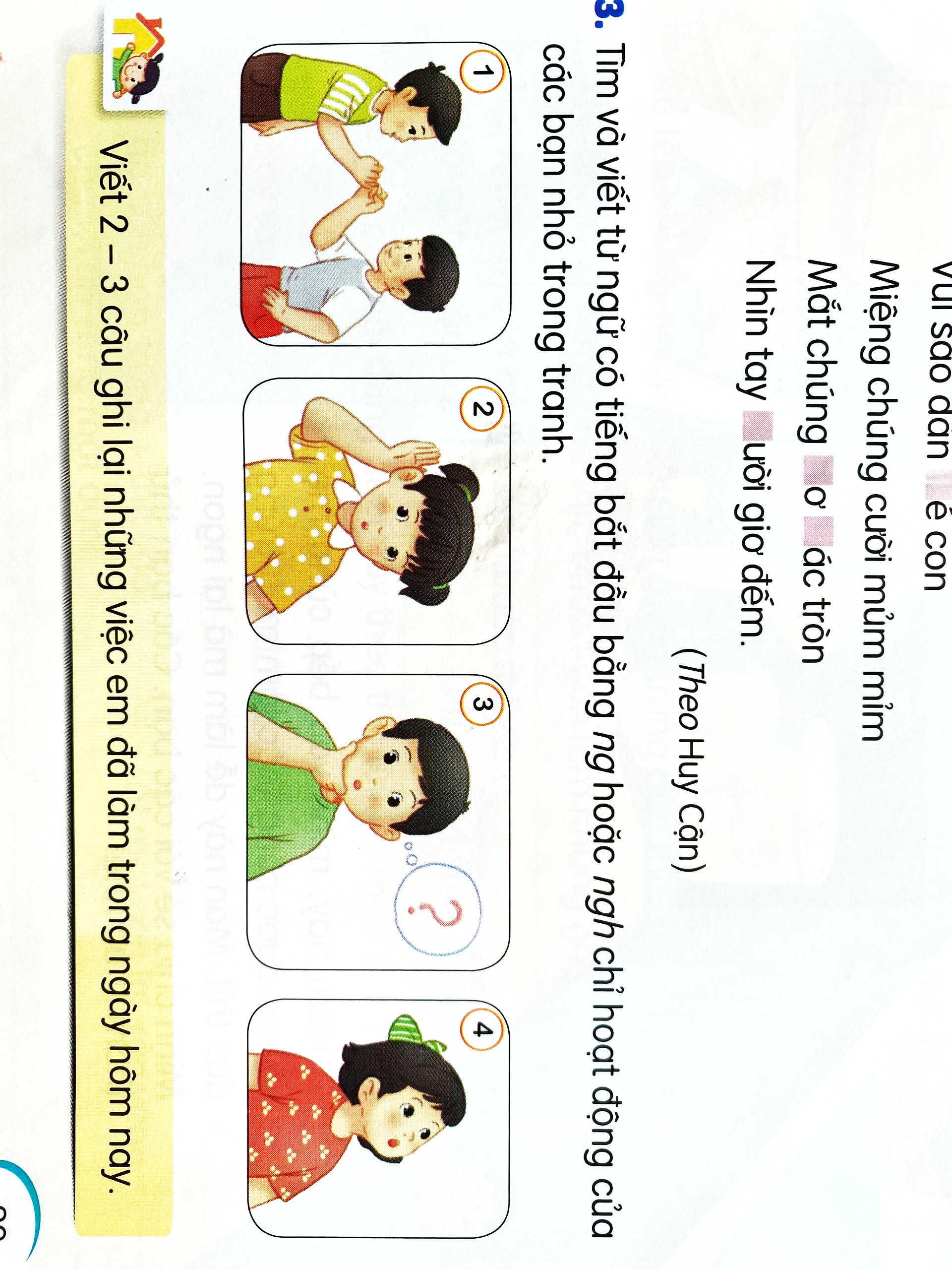 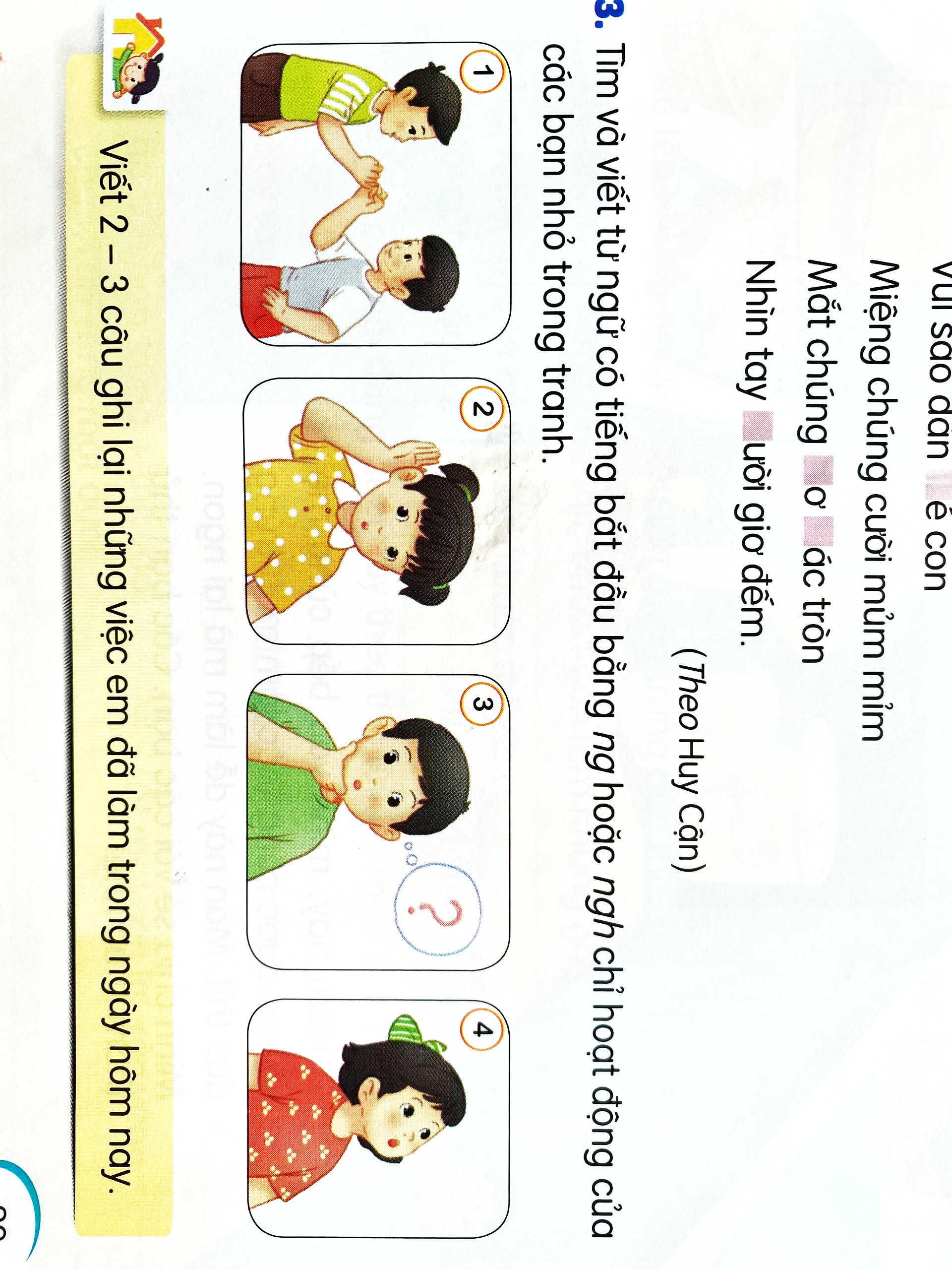 nghe
ngửa cổ
ngẫm nghĩ
nghe ngóng
ngẩng đầu
lắng nghe
ngước nhìn
ngoắc tay
Viết 2 – 3 những việc em đã làm trong ngày hôm nay.
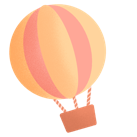 Gợi ý:
Nhớ lại những việc em đã làm.
Chọn 1 hoạt động em muốn ghi lại.
Sắp xếp các việc theo trật tự thời gian.
Viết 2 – 3 câu để kể lại.
Có thể viết theo hình thức nhật kí.
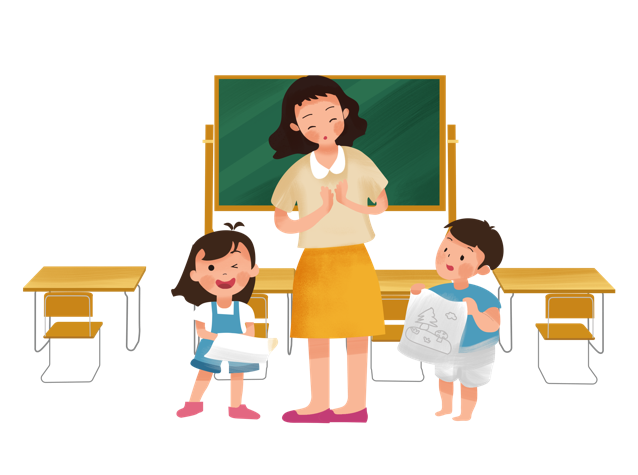 Dặn dò:
Hoàn thành BT vận dụng.
Viết lại từ chính tả viết sai 3 lần.
Xem lại BT phân biệt ng hoặc ngh.
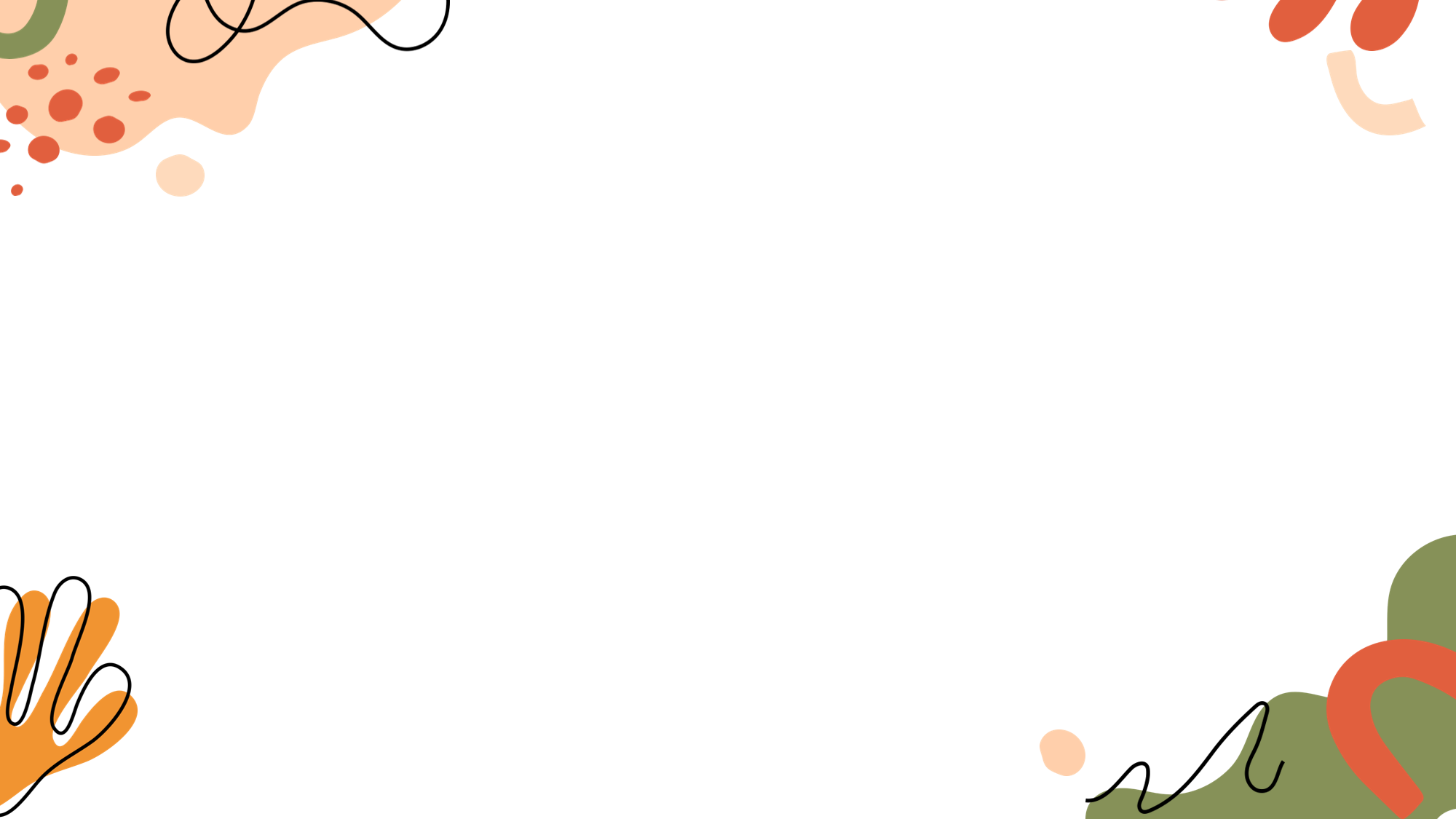 Cảm ơn quý thầy cô và các em học sinh đã theo dõi!
GIÁO ÁN ĐIỆN TỬ LỚP 4
GIÁO ÁN ĐIỆN TỬ LỚP 2 & LỚP 3
Bộ Kết nối tri thức
Soạn bài giảng yêu cầu các khối lớp
Thiết kế bài giảng E – Learning
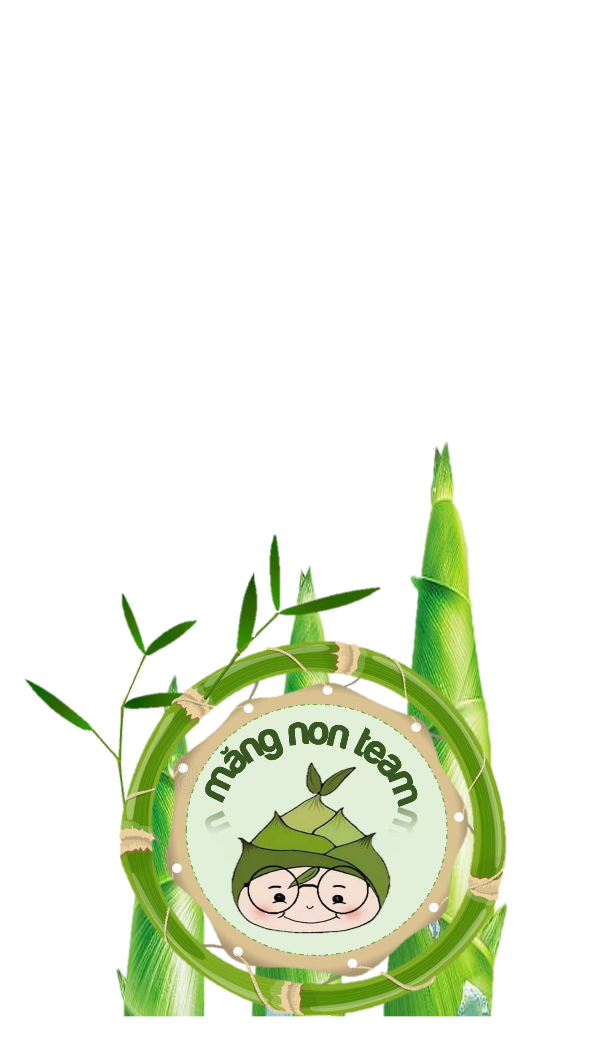 MĂNG NON – TÀI LIỆU TIỂU HỌC 
Mời truy cập: MĂNG NON- TÀI LIỆU TIỂU HỌC | Facebook
SĐT ZALO : 0382348780 - 0984848929